Тема занятия:
Работа по военно-патриотическому  
                                воспитанию                          
                 обучающихся в школе № 161
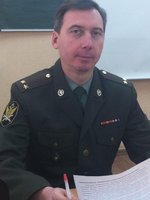 Воробьев В. Я.,
Преподаватель- организатор  ОБЖ
МБОУ «СОШ №161»
Цель занятия
Рассмотрение влияния оборонно-спортивных игр на воспитание патриотизма, чувства коллективизма
Задачи
1. Изучить основные направления работы по подготовке, организации и проведению оборонно-спортивных игр. 
2. Совершенствоваться в проведении оборонно-спортивные игр и конкурсов.
«Спасибо деду за Победу!!! За каждый отстоявший дом, За небо чистое, за веру, Зато, что мы теперь живем!!!»
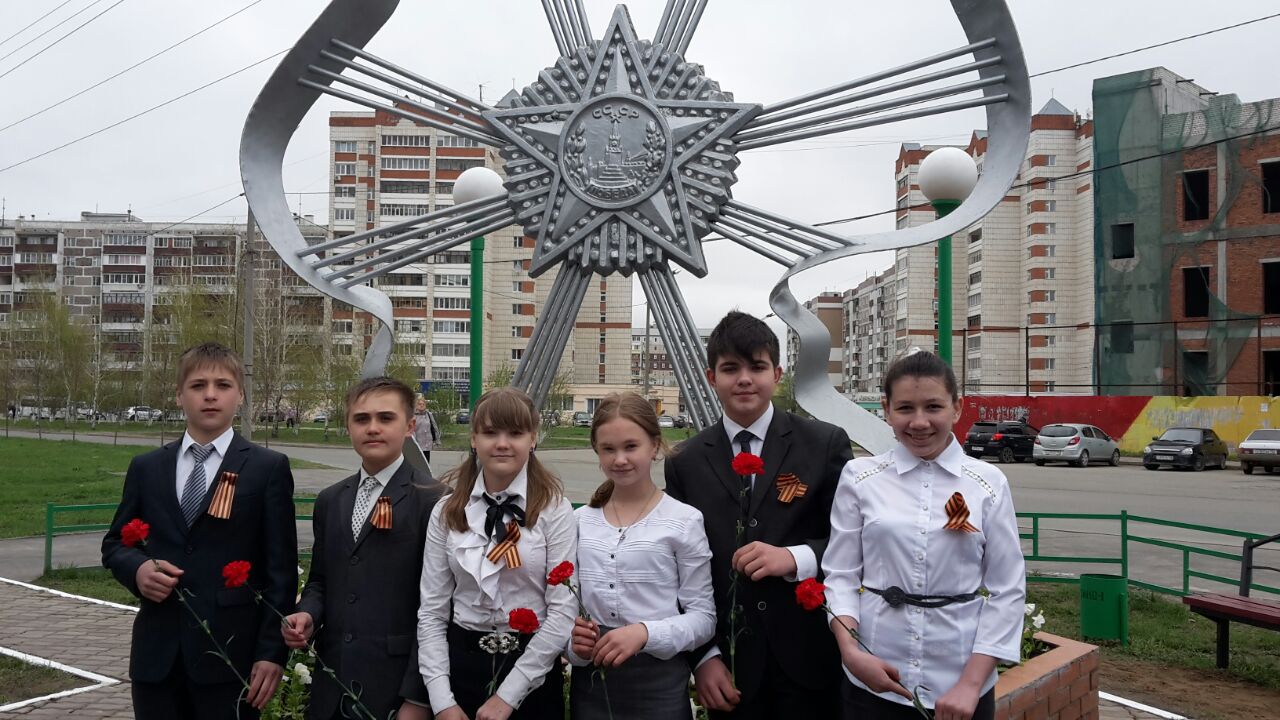 Патриотическое воспитание
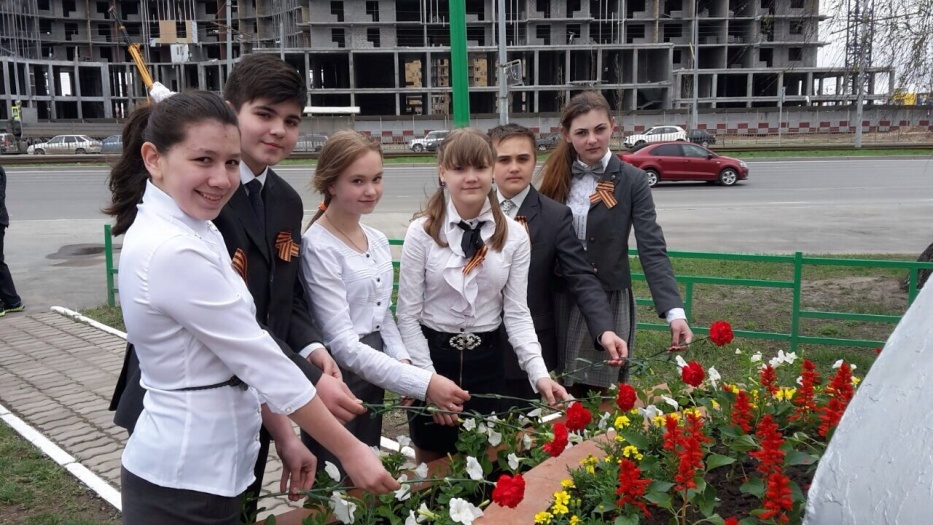 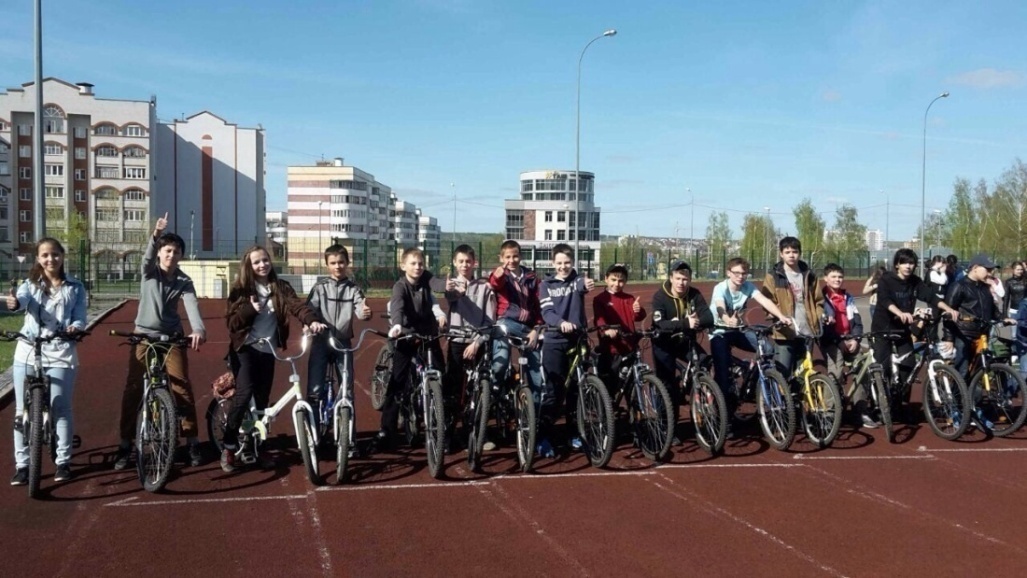 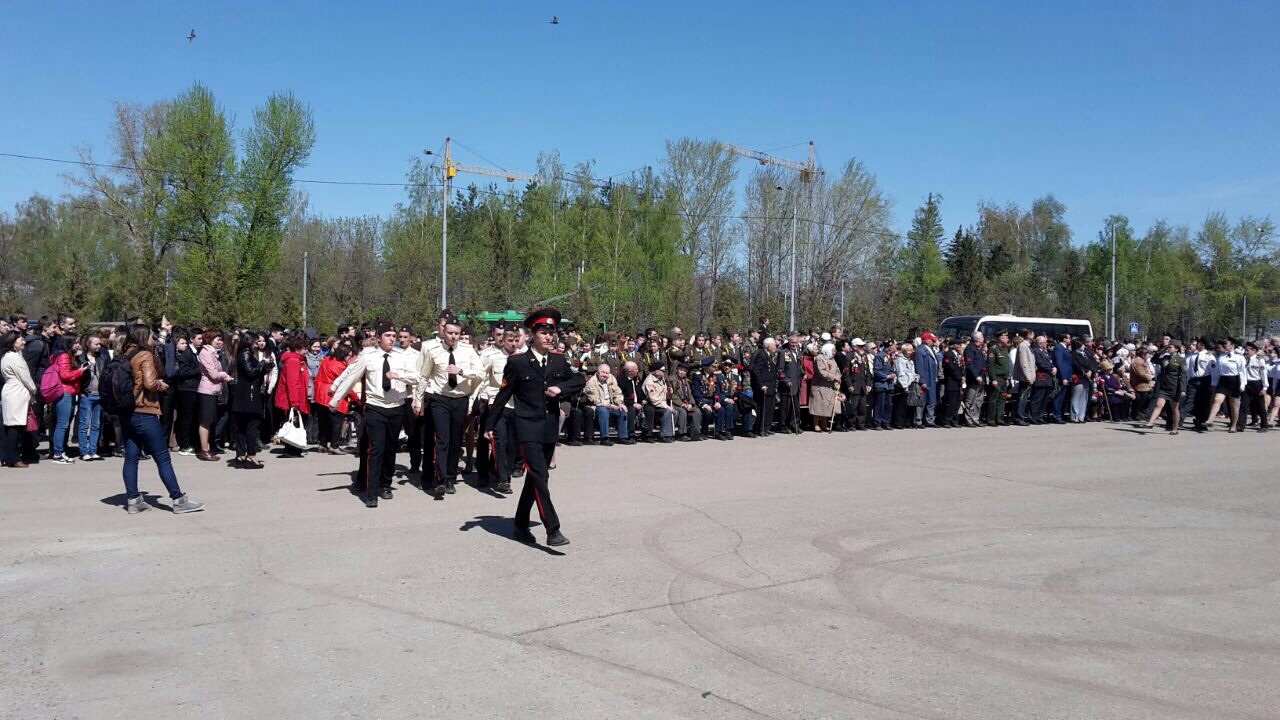 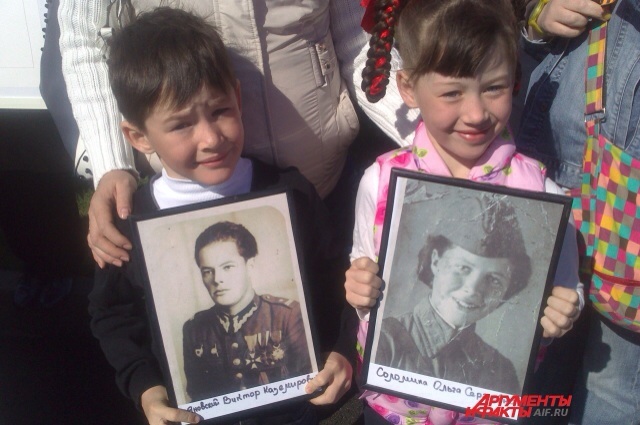 Патриотическое воспитание
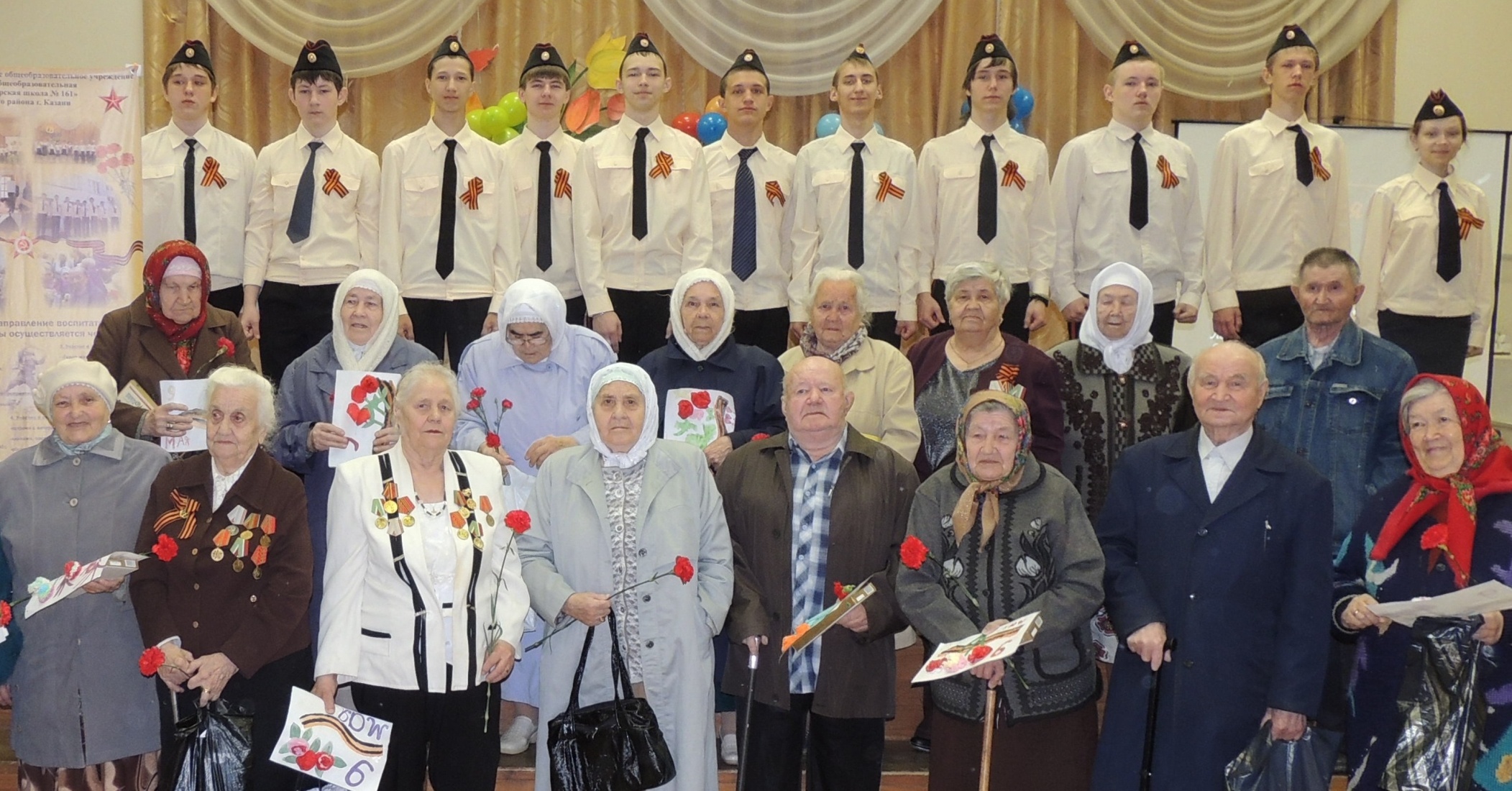 Патриотическое воспитание
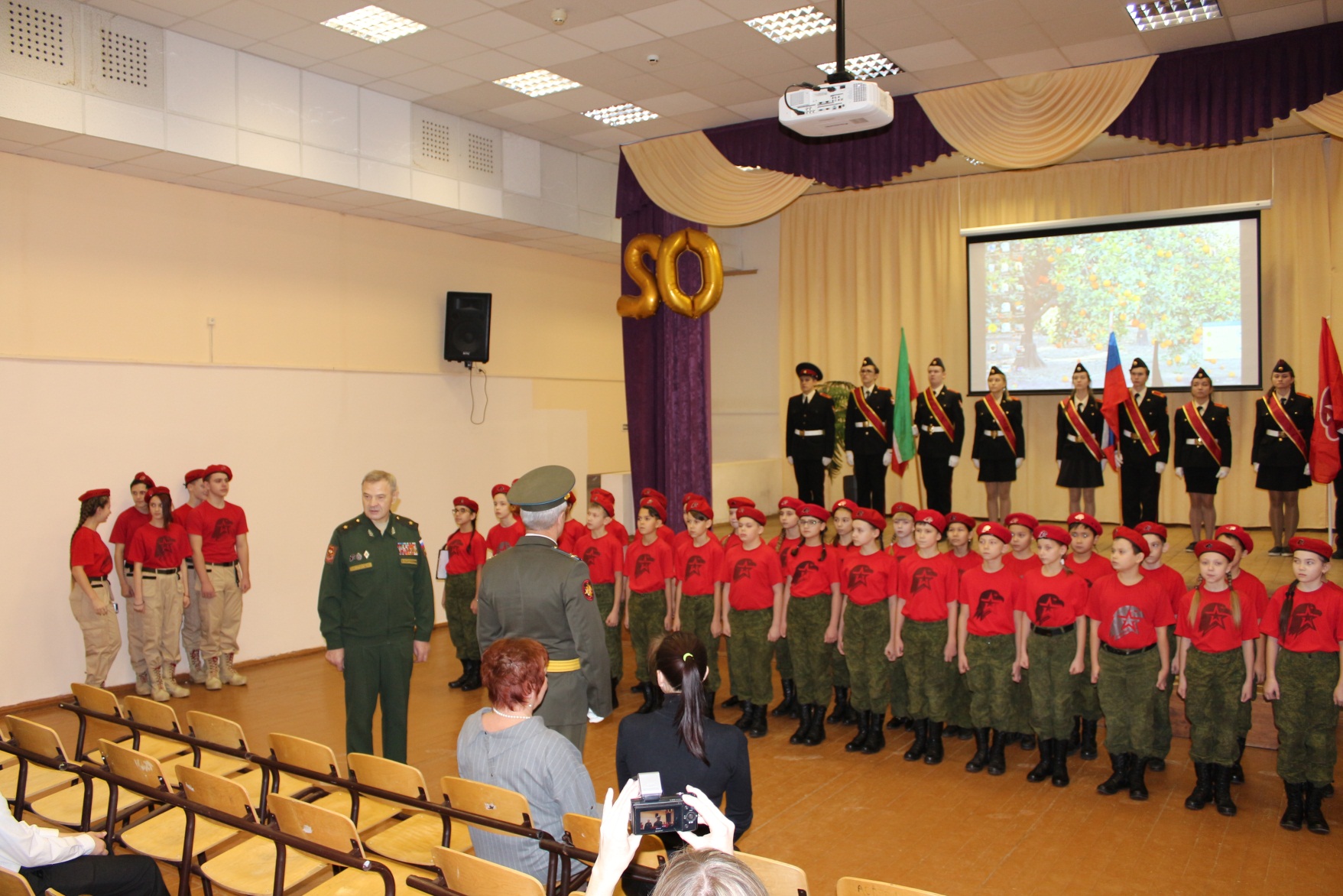 Игра -
необходимый вид деятельности, в процессе которого применяется и обогащается накопленный детьми жизненный опыт, углубляются представления об окружающем мире, приобретаются навыки, необходимые  для успешной трудовой деятельности, воспитываются организаторские способности.
В оборонно -спортивных играх в доступной для школьника форме отражаются социальные отношения российских воинов и в упрощенном виде обстановка, характерная для военных занятий, боевых действий. В этом заключается и функция игр для патриотического воспитания, и истоки интереса ребят к этим играм, серьезного и творческого отношения к ним.
Оборонно-спортивные игры
Военно-спортивной игре присущи                  основные черты любой игры
Познавательный характер и разнообразие игровых мотивов,
целей, активность действий, высокая эмоциональность, жизнерадостность.
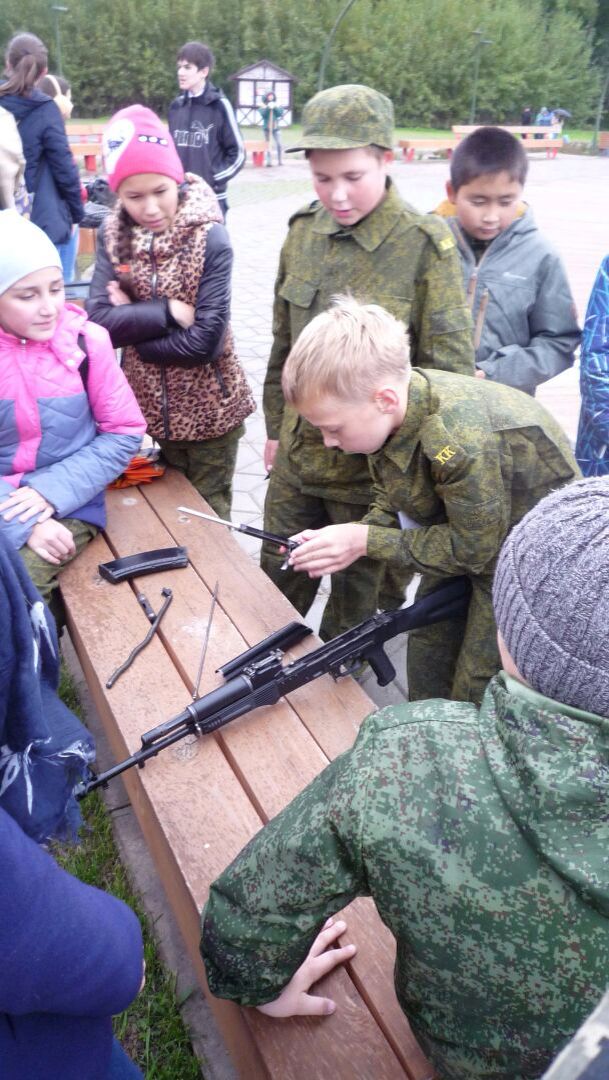 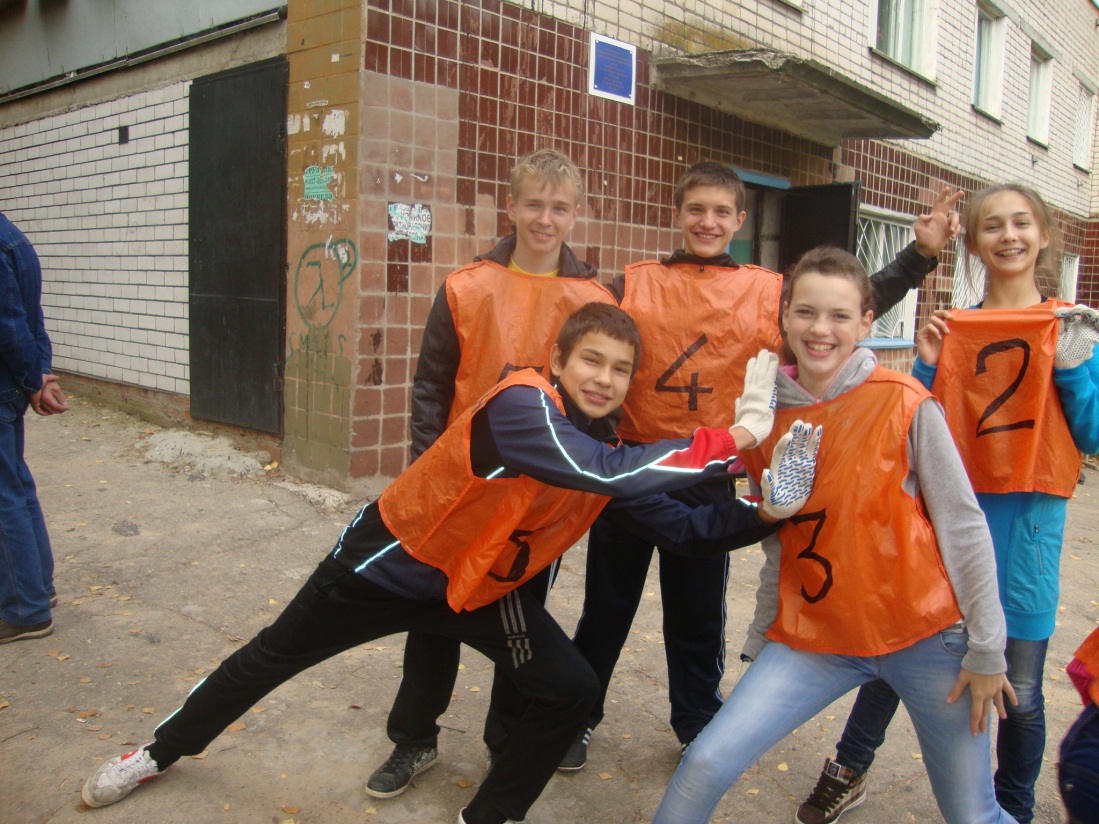 Но вместе с тем оборонно-спортивная игра имеет свои характерные признаки и особенности.
К ним следует, прежде всего, отнести:
1. Наличие элементов героики и боевой романтики. Рисуя в своем воображении картину боевых действий, ребята непременно примысливают и себя в качестве участников, стремятся быть достойными героев;
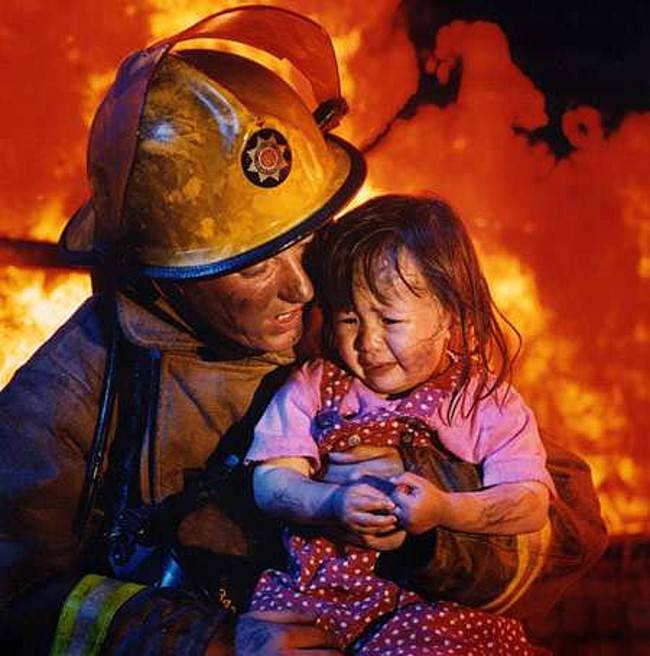 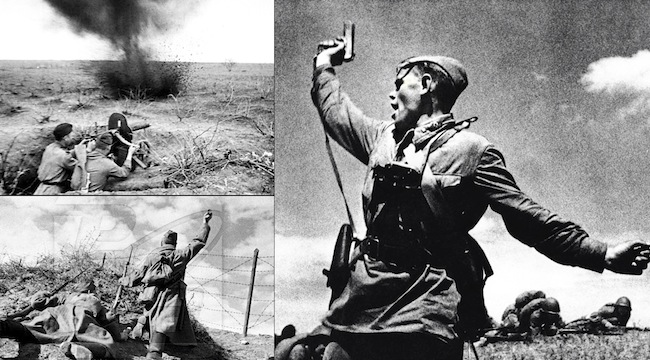 Одна из особенностей оборонно- спортивных игр:
2. Возможность широко применять в процессе игр компасы, бинокли, топографические карты, схемы, разнообразные средства сигнализации, макеты оружия,  учебное оружие, противогазы, имитационные средства (холостые патроны, взрывпакеты, дымовые шашки и гранаты, сигнальные ракеты и др.);
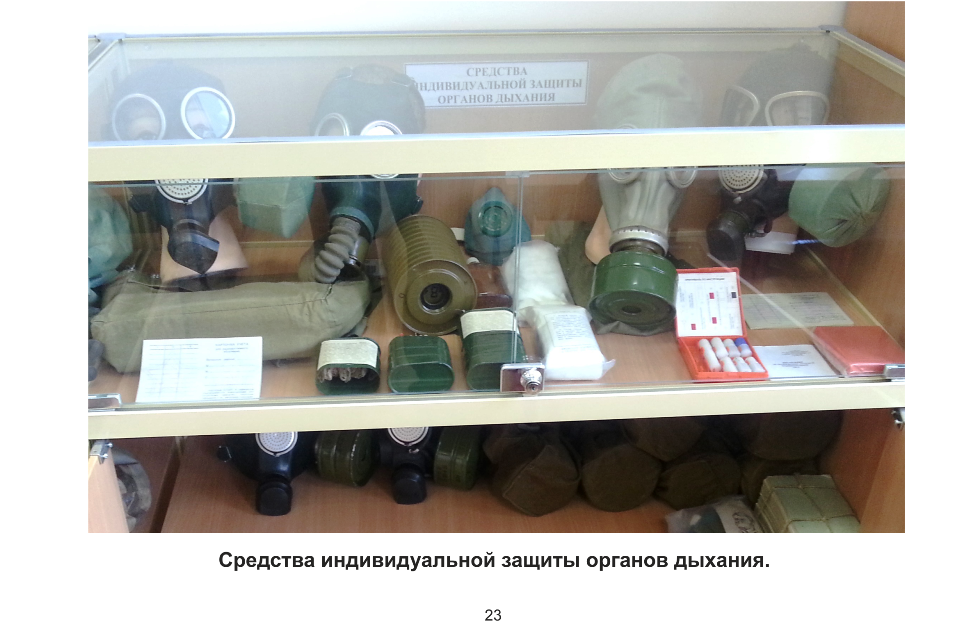 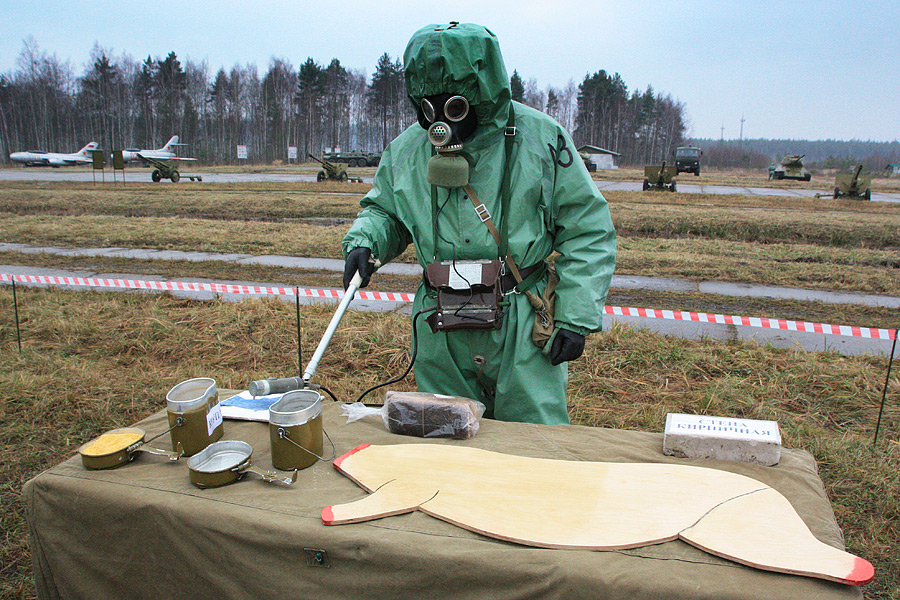 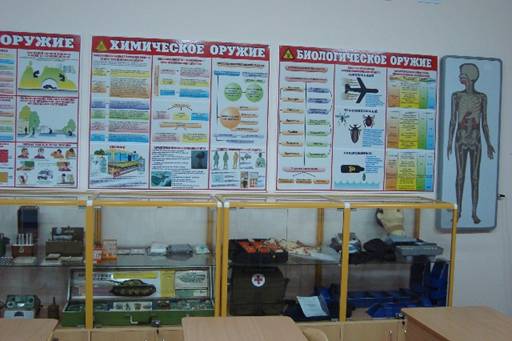 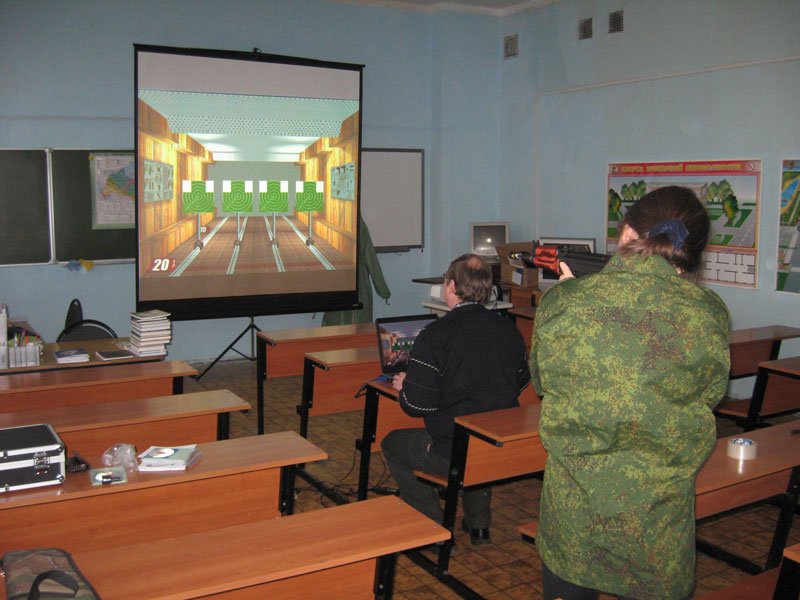 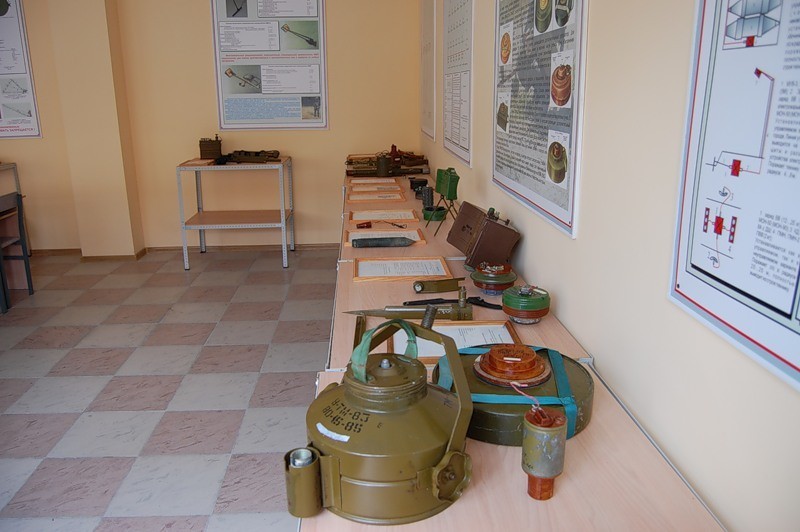 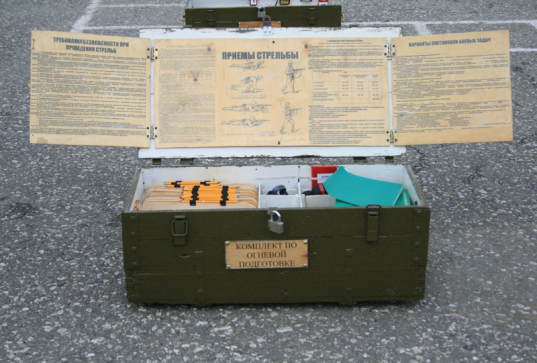 3. Ярко выраженную оборонно-прикладную направленность знаний и действий в игре: решение тактических задач, передвижение отрядов в четком строю, ориентирование на местности по различным признакам, решение задач на определение расстояний разнообразными способами и других упражнений, ведение разведки, наступление на противника, ведение оборонительного боя, совершение скрытых и быстрых передвижений и маневров на местности, преодоление разнообразных естественных и искусственных препятствий, которые стоят или внезапно возникают на пути к достижению цели, и т.д.
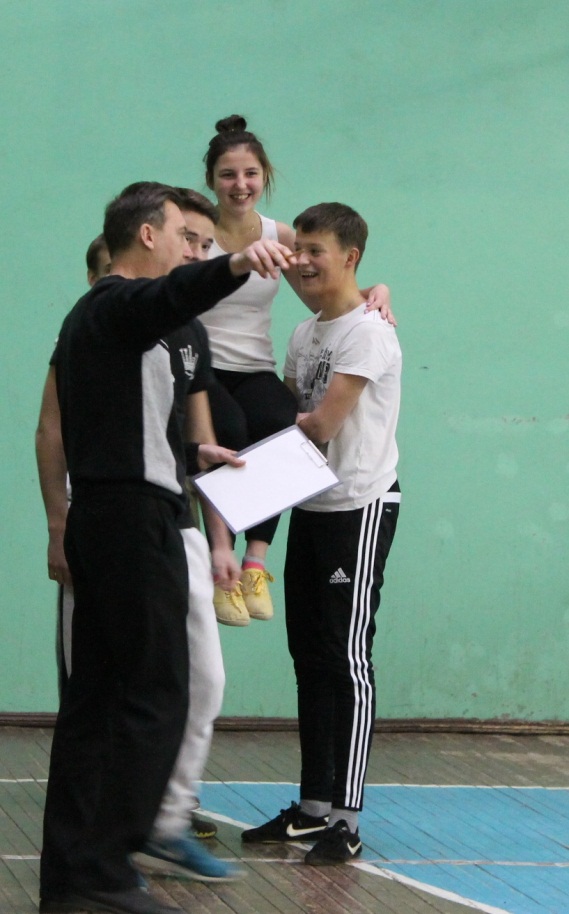 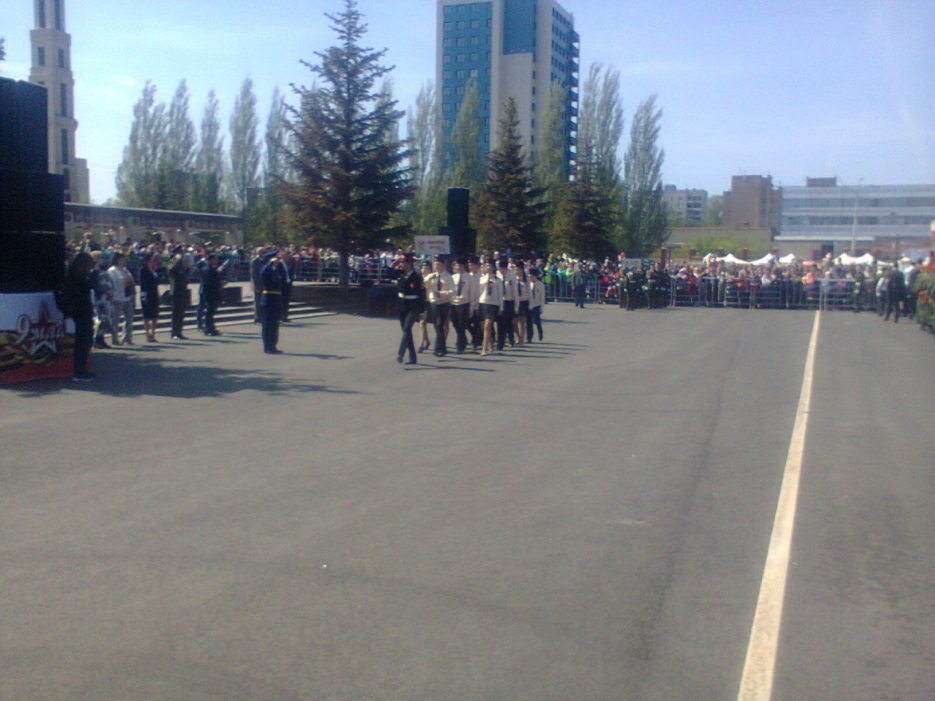 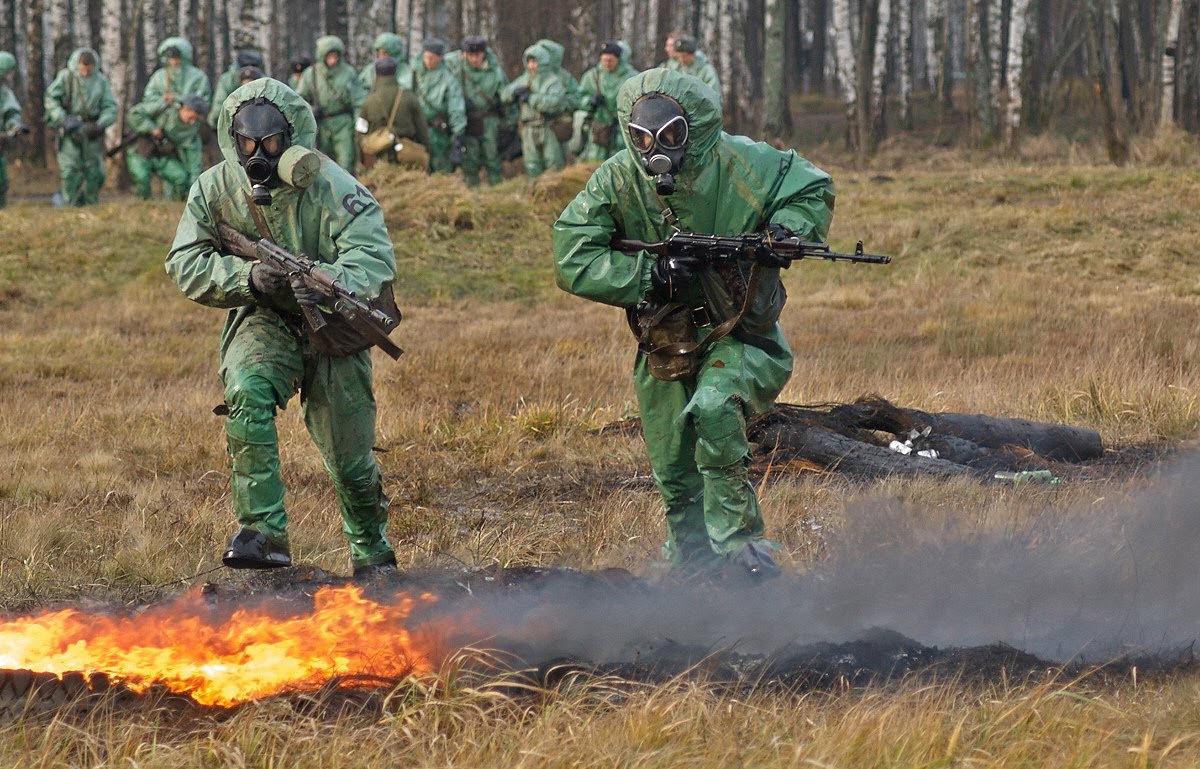 4. Важной особенностью оборонно -спортивной игры является и то, что достижение целей в ней протекает в специфических условиях, в упрощенном виде отражающих характер военных занятий и боевых действий. Выполняя свои обязанности в игре, участник вынужден мысленно предвидеть возможный ход и результат своих действий, сравнивать их с тем, что было задумано, следить за обстановкой, контролировать свое поведение.
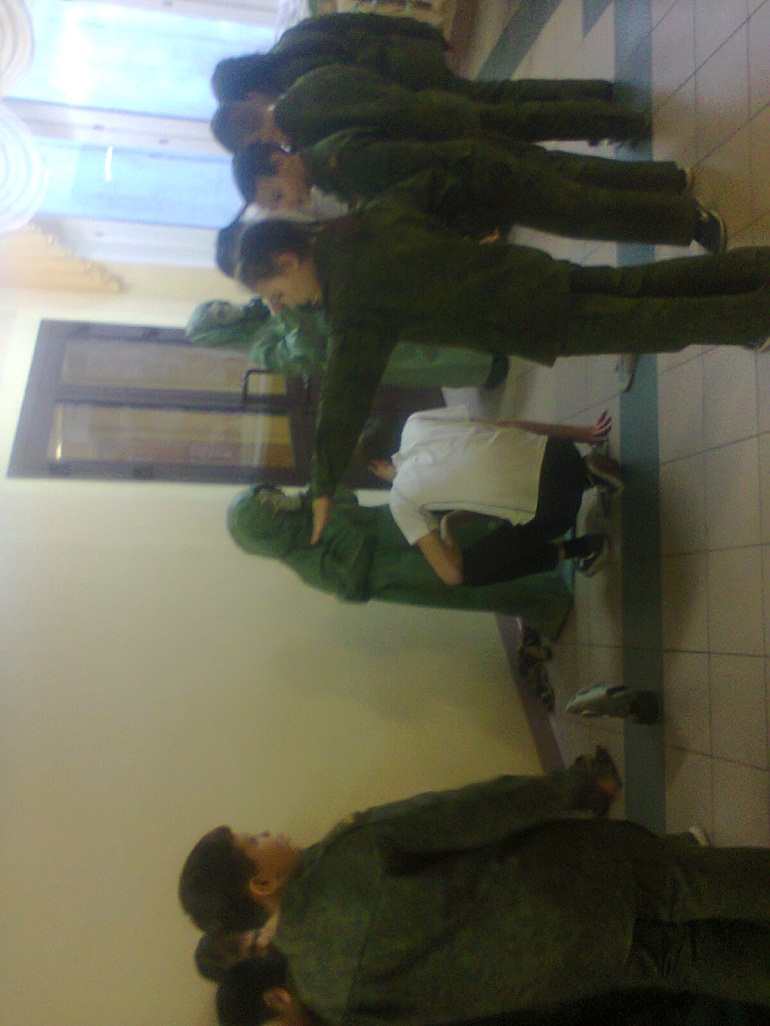 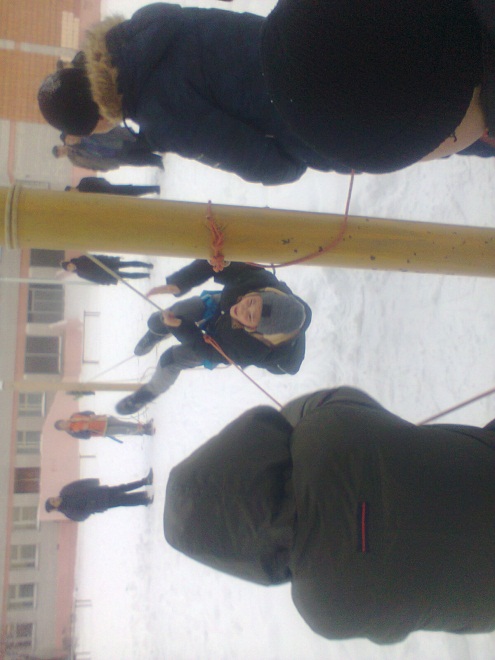 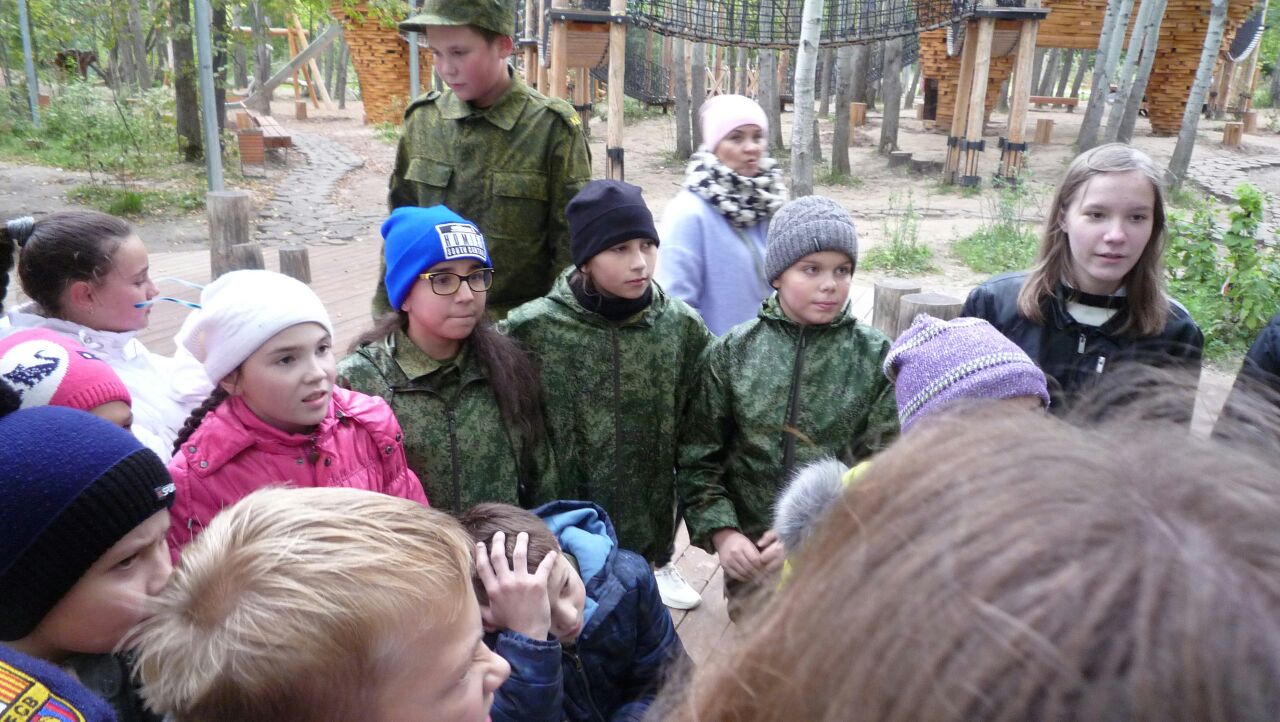 5. Разнообразные упражнения, применяемые в игре (в ходьбе, беге, прыжках, метании, наблюдательности, следопытстве и ориентировании, оказании первой помощи пострадавшим, навыках походной жизни, строевых упражнениях и пр.) являются по духу спортивными, проводятся обычно в соревновательной форме, что особенно привлекает ребят.
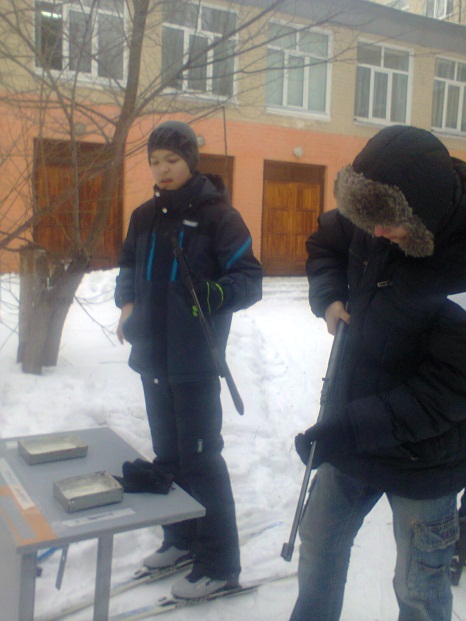 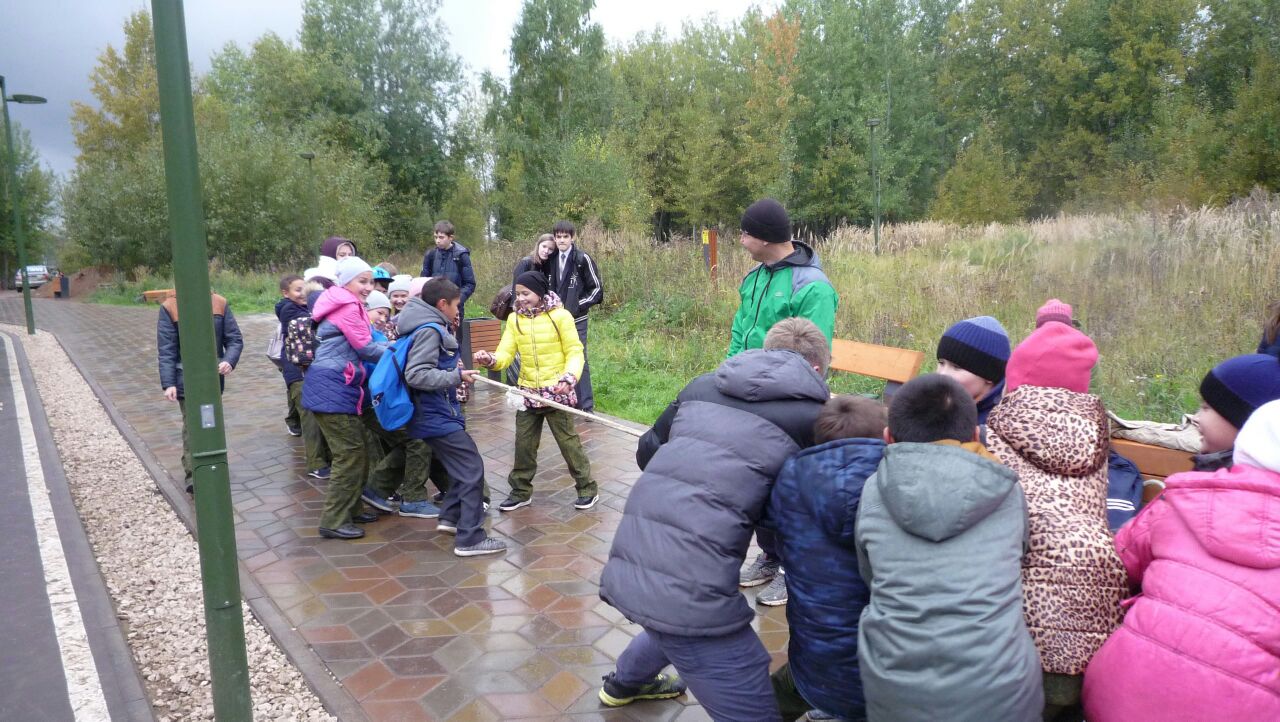 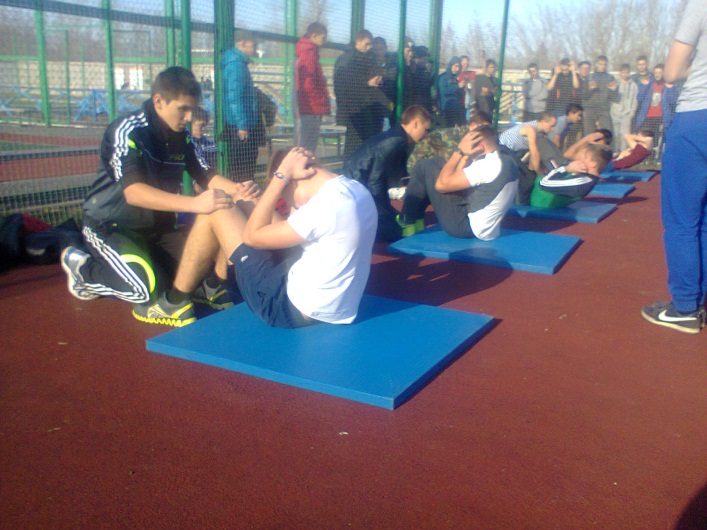 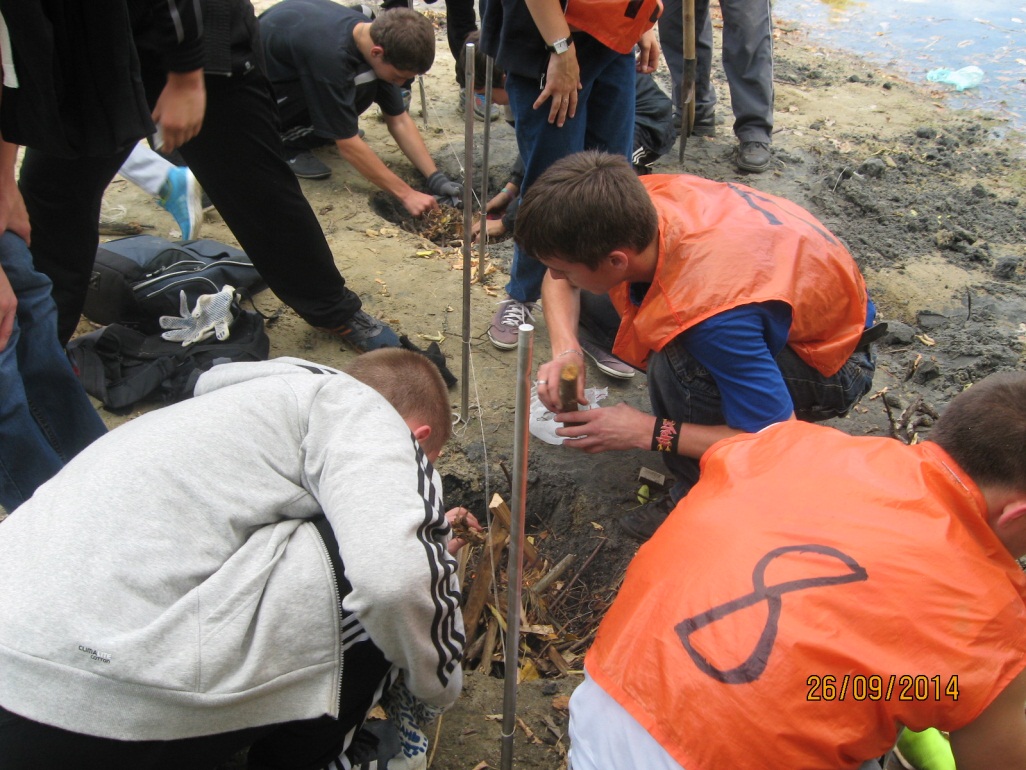 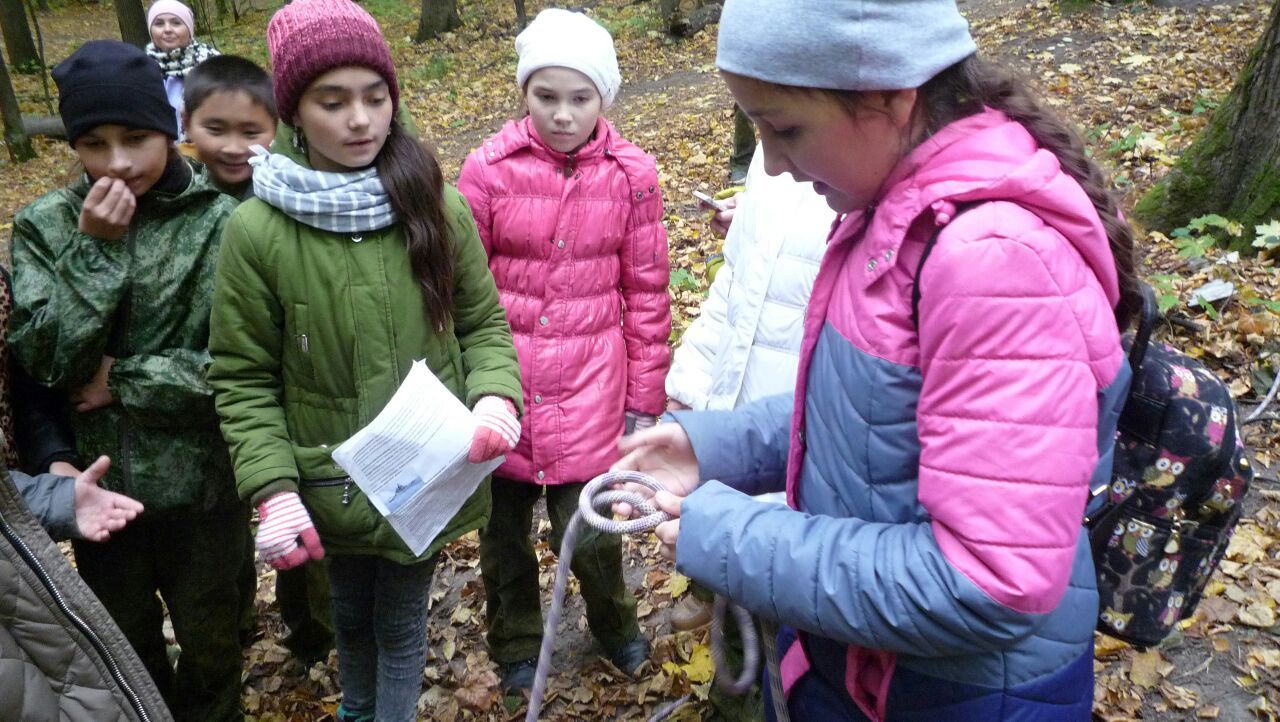 Таким образом, рассматривая вопрос о сущности детской оборонно -спортивной игры, следует исходить из общего представления об игре как исторически возникшем виде деятельности детей, заключающемся в воспроизведении действий взрослых и отношений между ними и направленном на познание предметной и социальной деятельности, как одном из средств физического, умственного и нравственного воспитания подрастающего поколения.
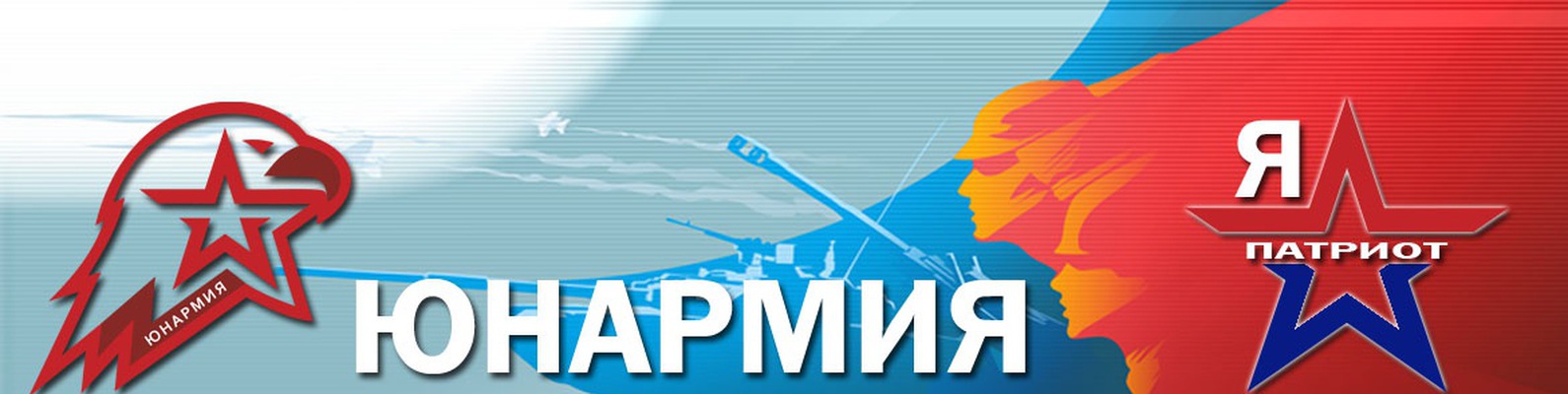 Исследования показали, что основными мотивами, поражающими у учащихся интерес к военно-спортивной игре, являются следующие:
Во-первых, желание удовлетворить свое стремление к героическим поступкам, доказать свою взрослость, самостоятельность, проверить свои силы в возможности проявить личные качества, занять определенное место в коллективе, самоутвердиться.
 Во-вторых, стремление приобрести некоторые первичные военные знания, умения и навыки в действиях на местности, а также развить у себя ряд морально-волевых качеств, необходимых для активного участия в будущем в трудовой деятельности, в защите своего Отечества.
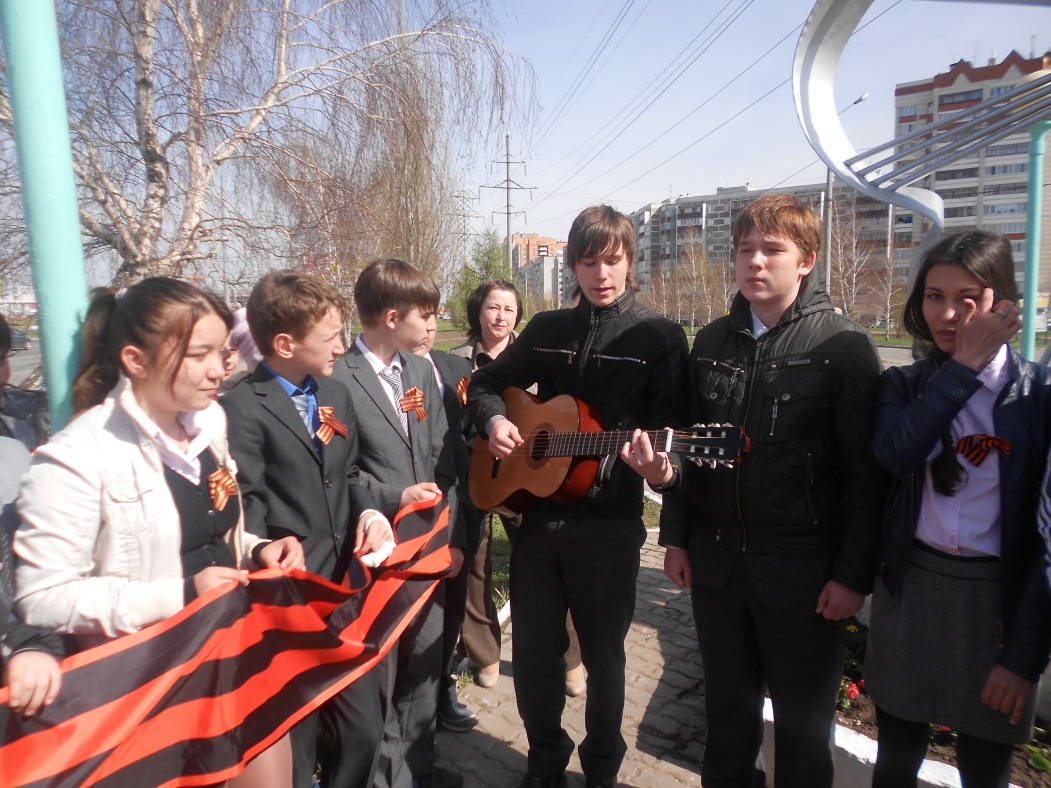 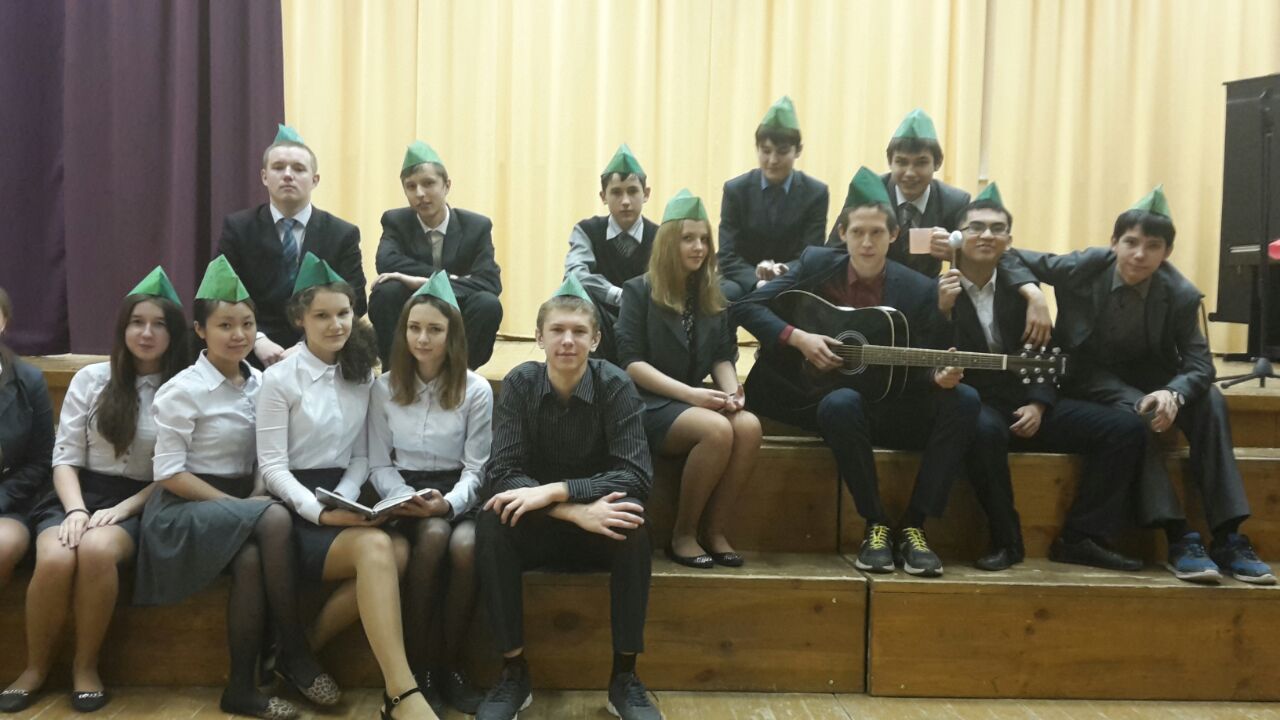 Качества, формирующиеся у ребят в процессе  участия в оборонно-    спортивных играх
Чувство коллективизма, подлинной дружбы, товарищества и взаимной выручки.
Эстетическое воспитание.
Трудолюбие.
Волевые качества.
Инициатива.
Чувство долга и ответственность.
Решительность и смелость.
Выносливость. 
Тактическое мышление.
Настойчивость.
Дисциплинированность.
Основные элементы и этапы,  
       используемые  в  оборонно-   
   спортивных играх и конкурсах
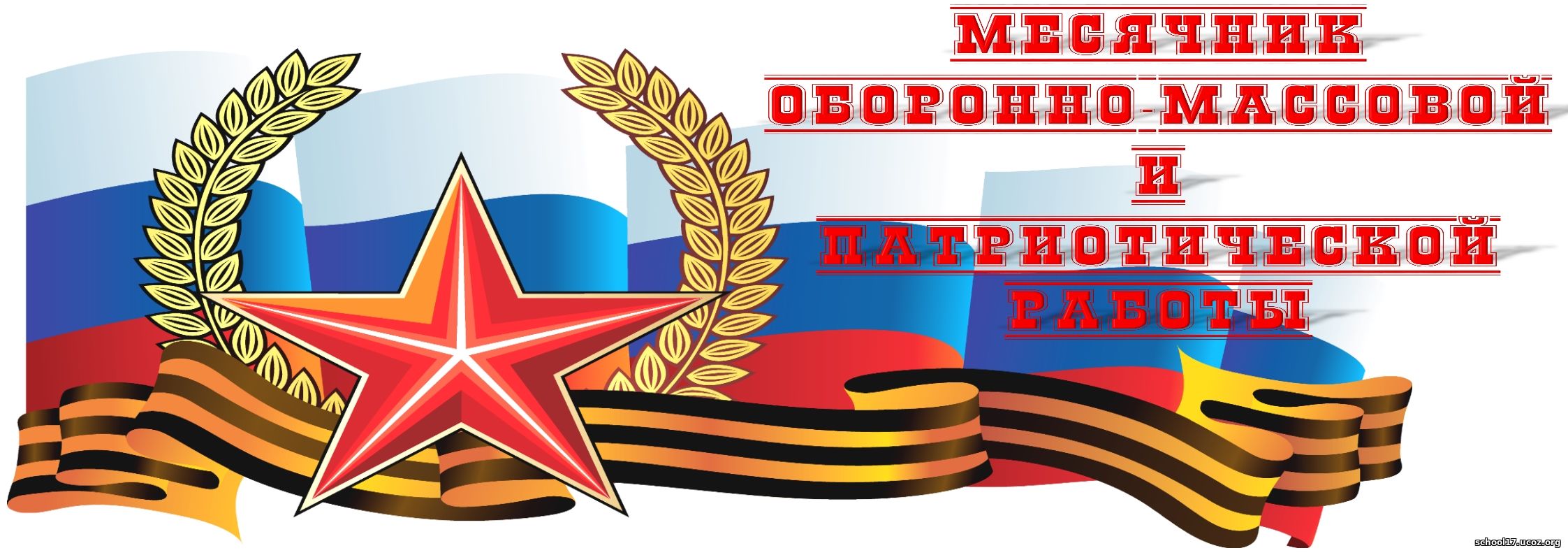 Выполнение армейских нормативов: надевание противогаза, пользование неисправным противогазом, надевание ОЗК и Л- 1, неполная разборка и сборка АКМ, снаряжение патронами магазина АКМ.
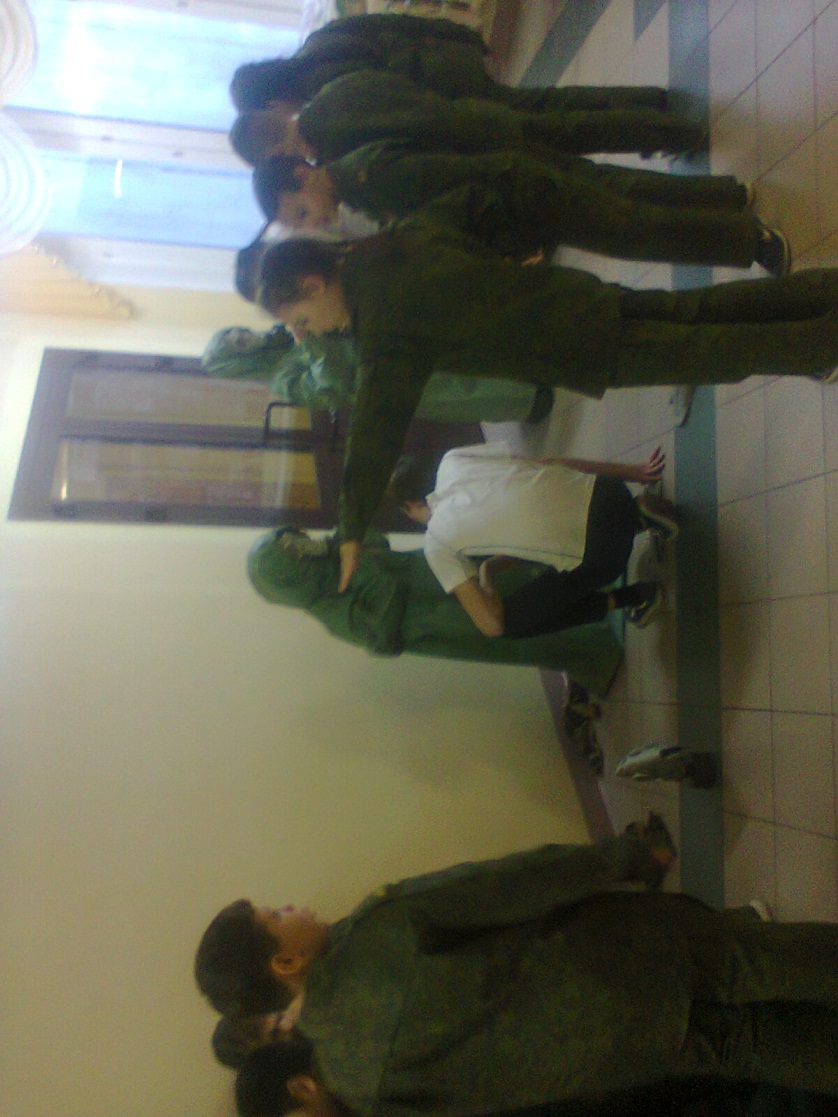 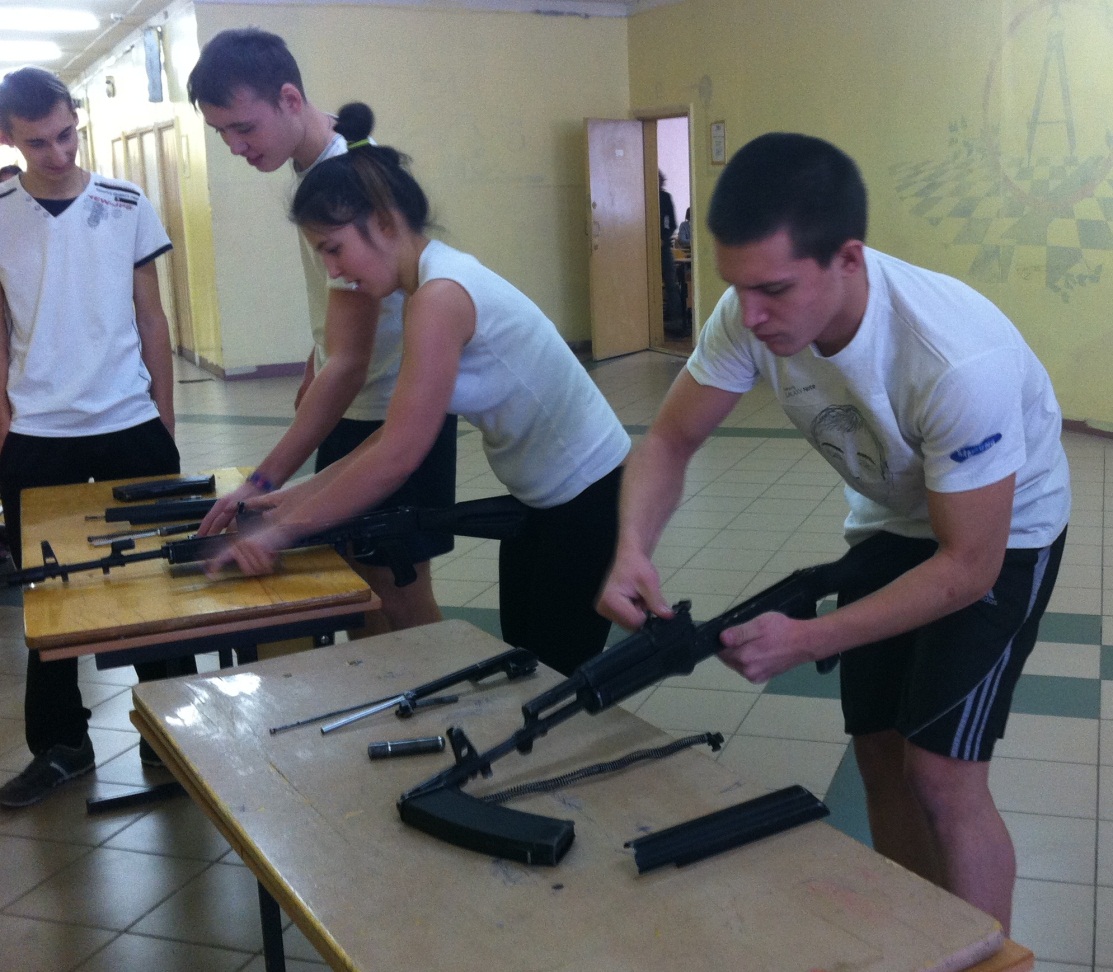 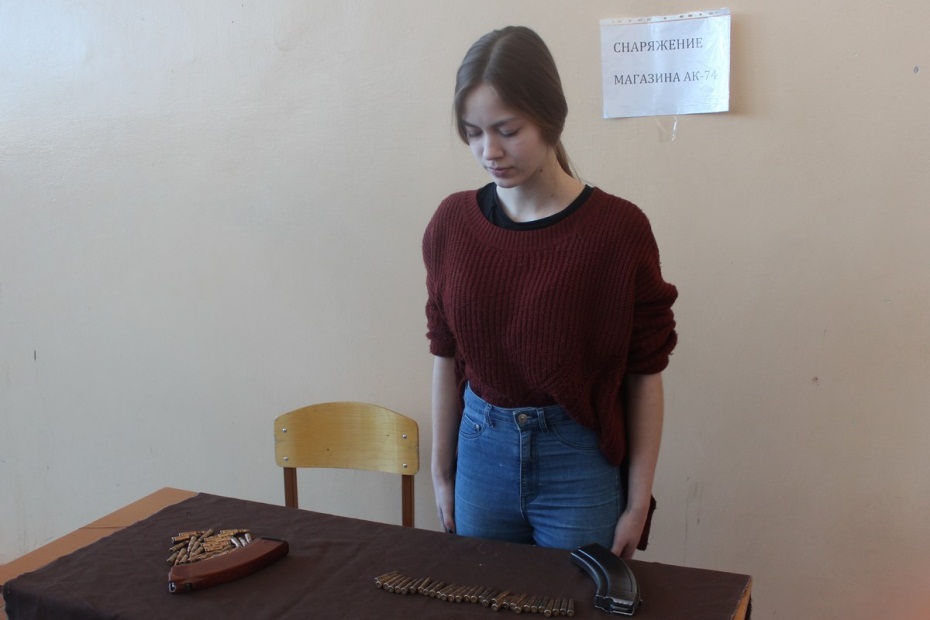 Смотры- конкурсы строя и песни, равнение на знамена
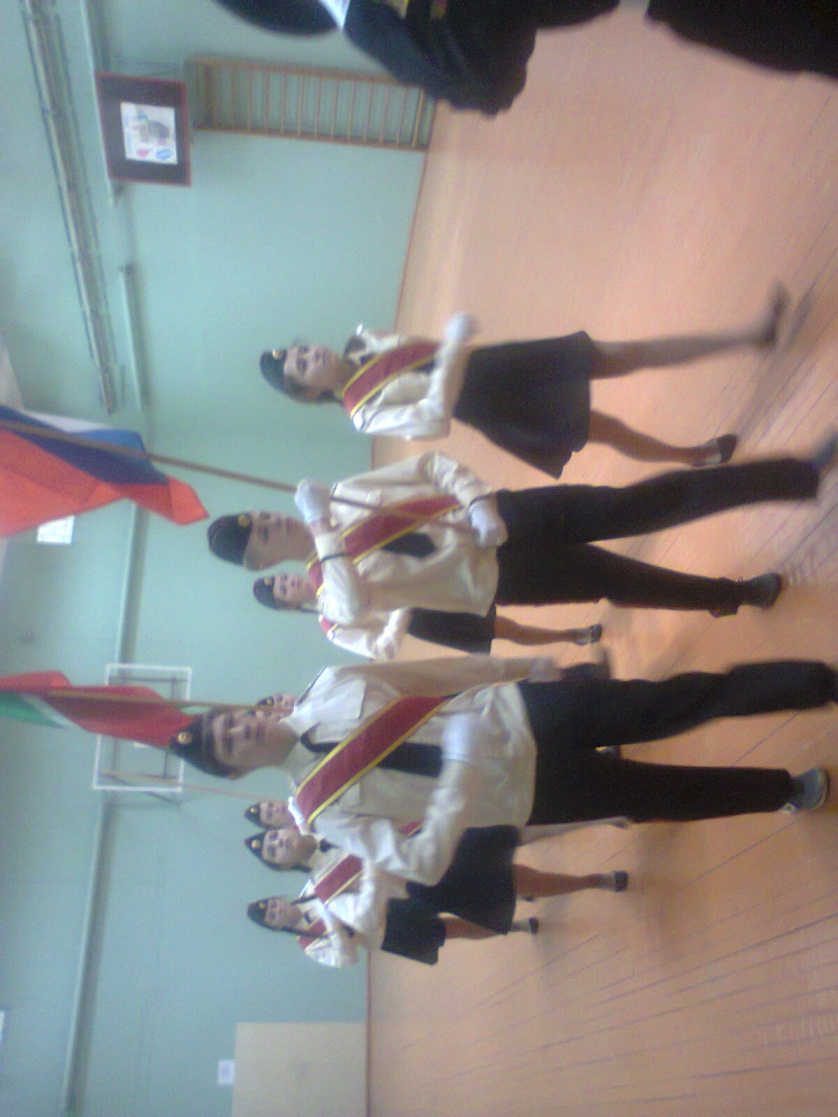 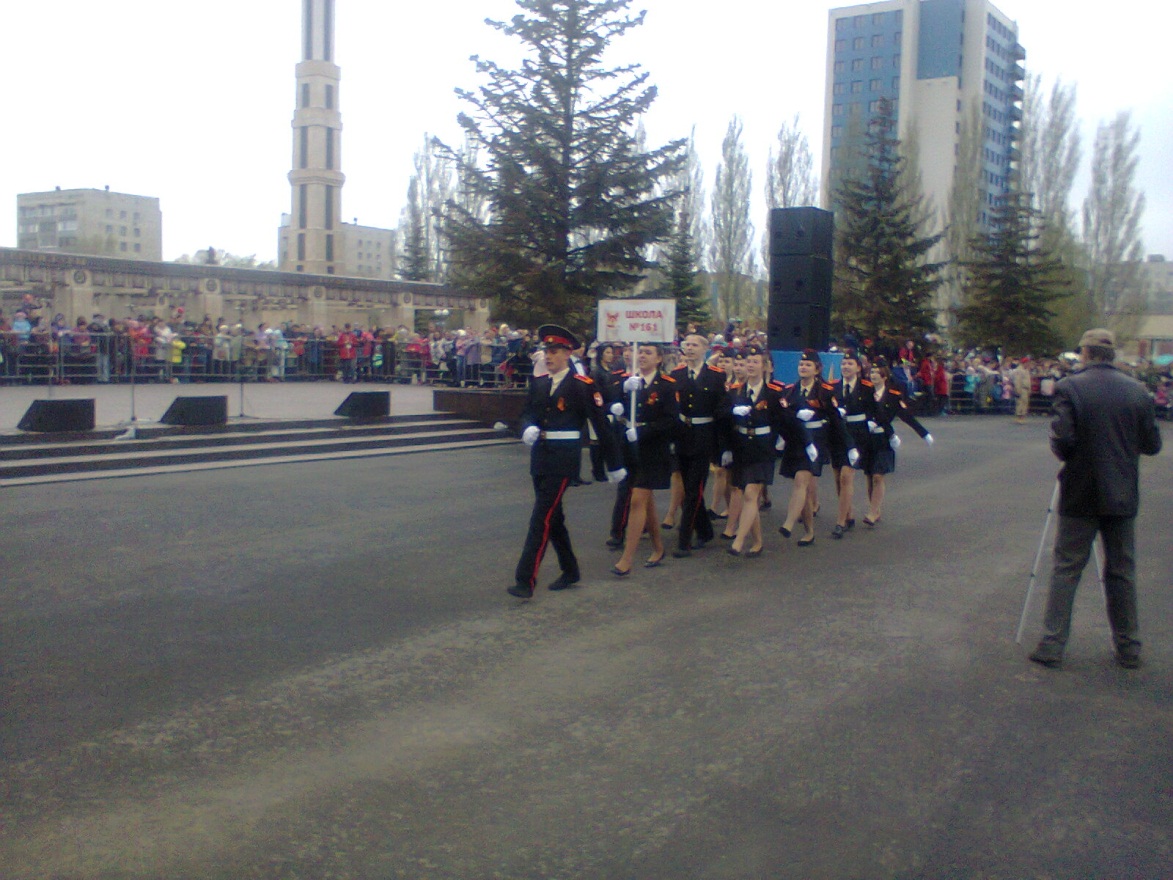 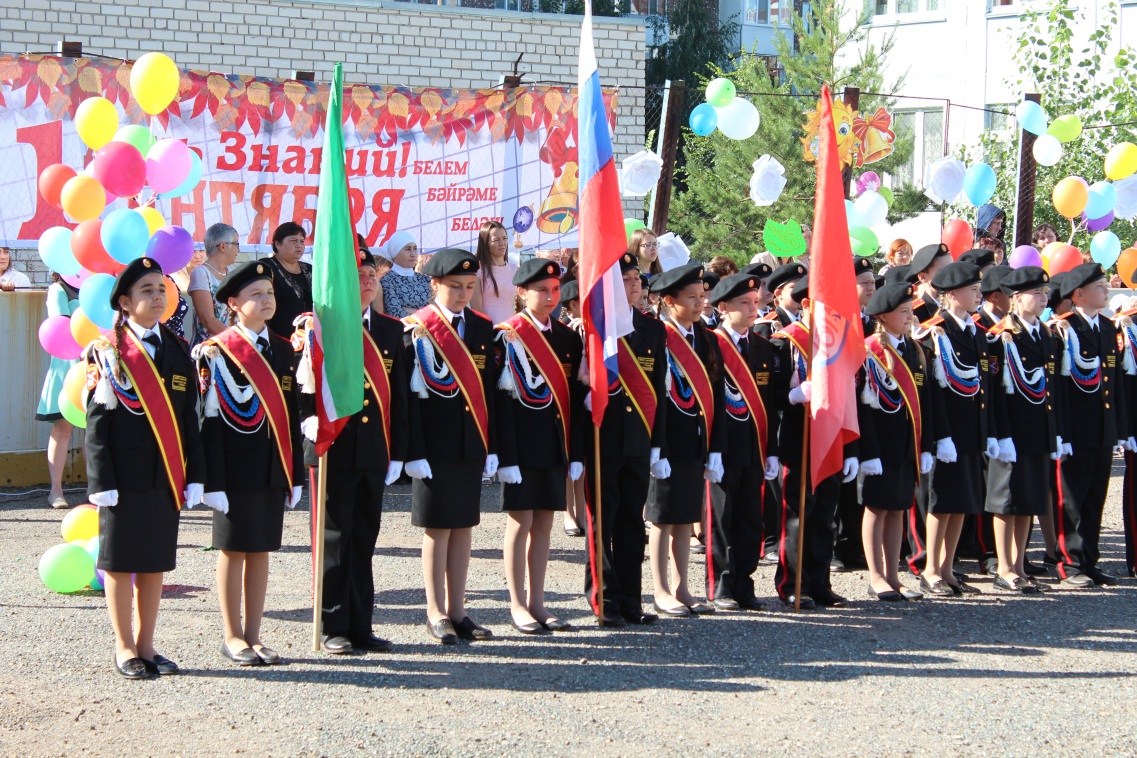 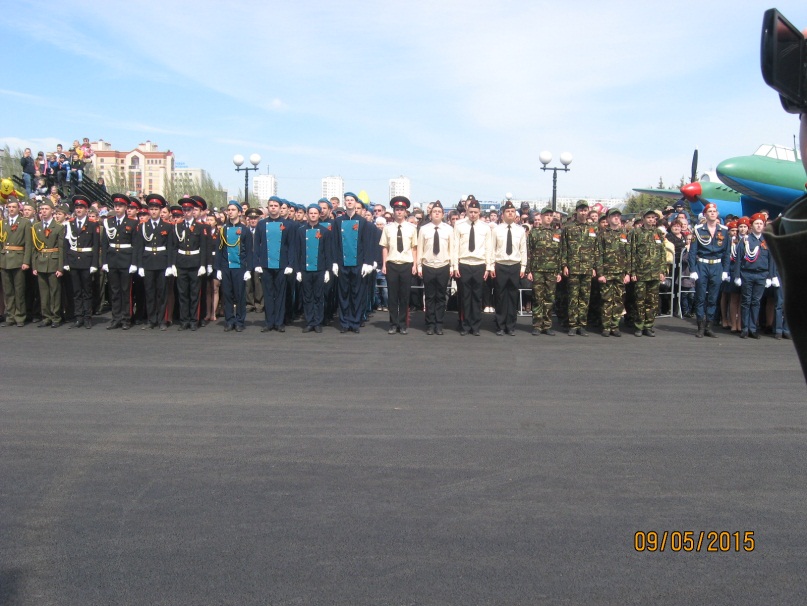 Стрелковые конкурсы, гранатометание.
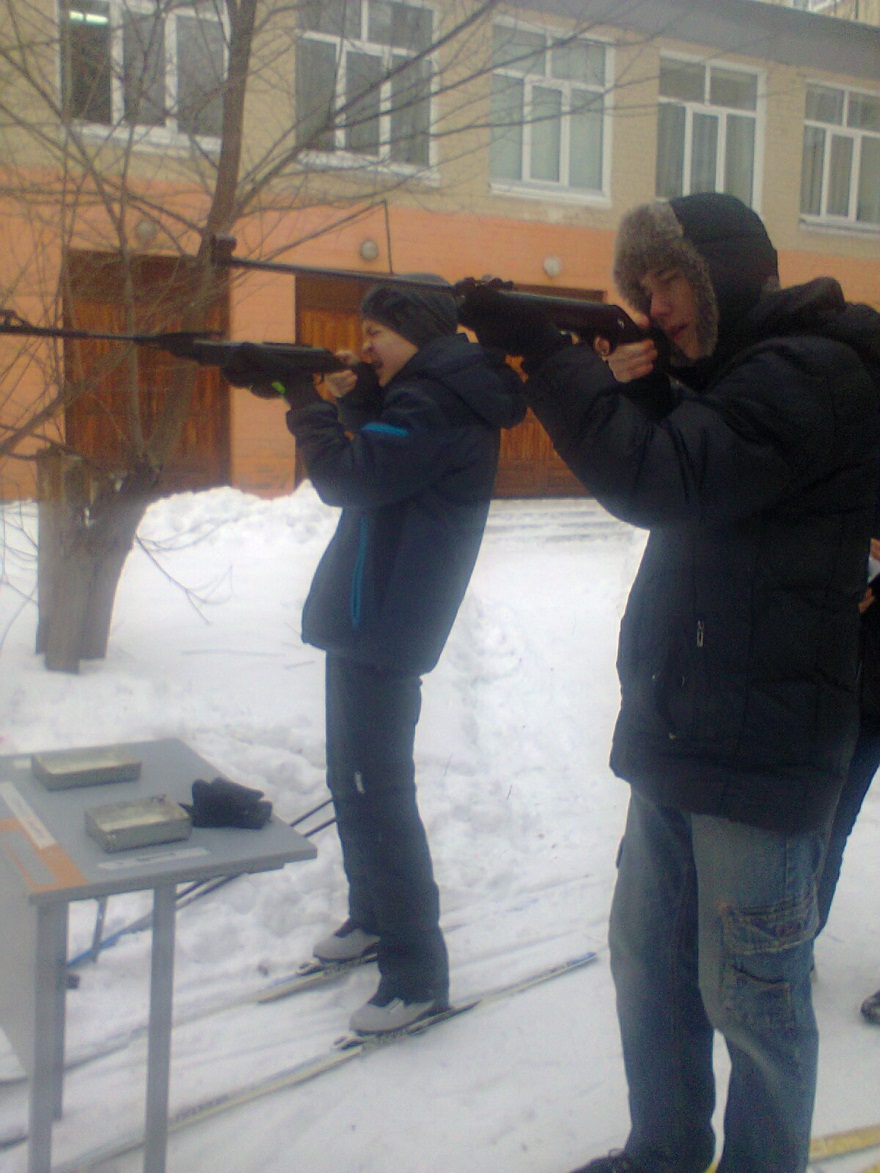 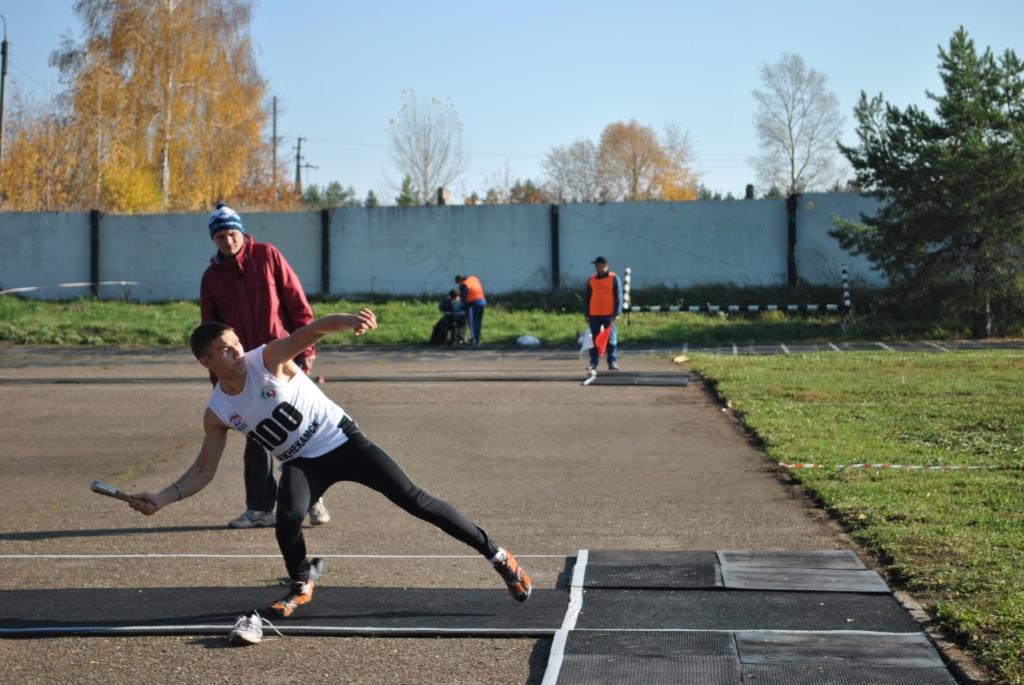 Военно- исторические и правовые конкурсы, участие в военно-  
                                            исторических реконструкциях
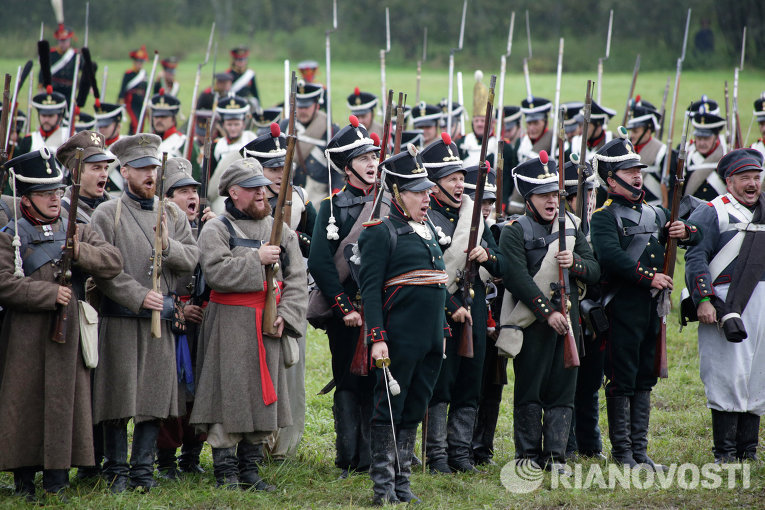 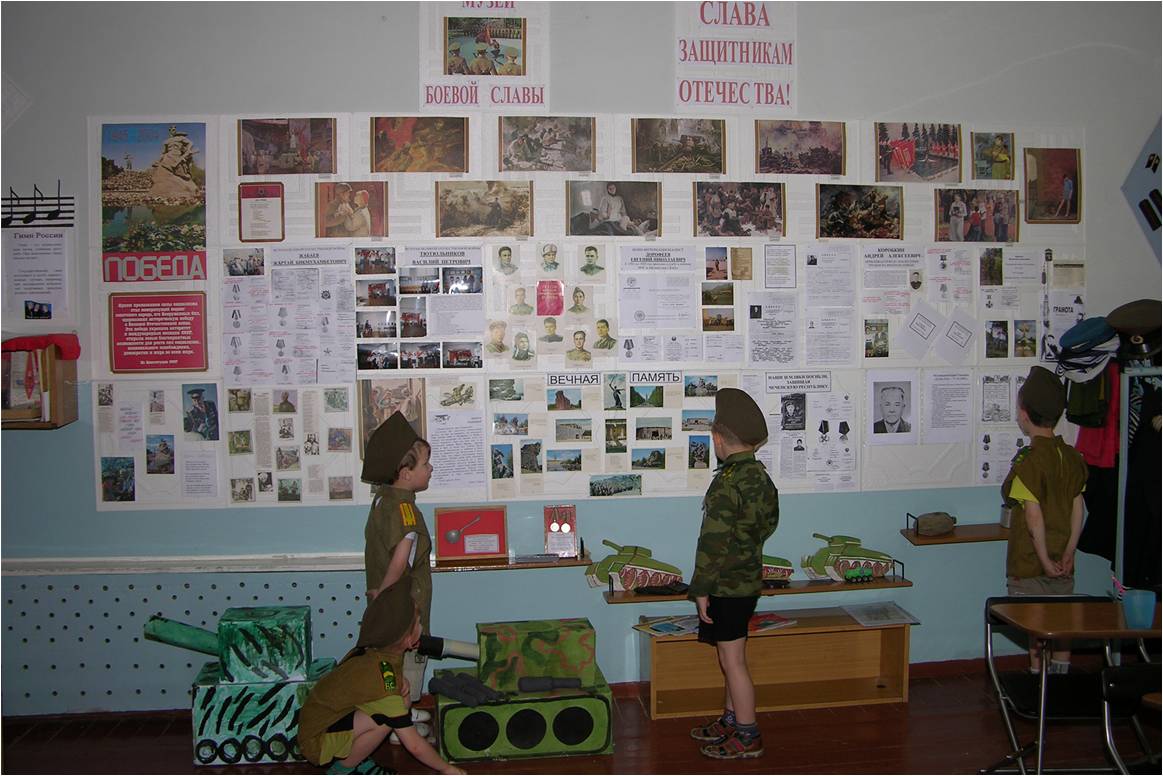 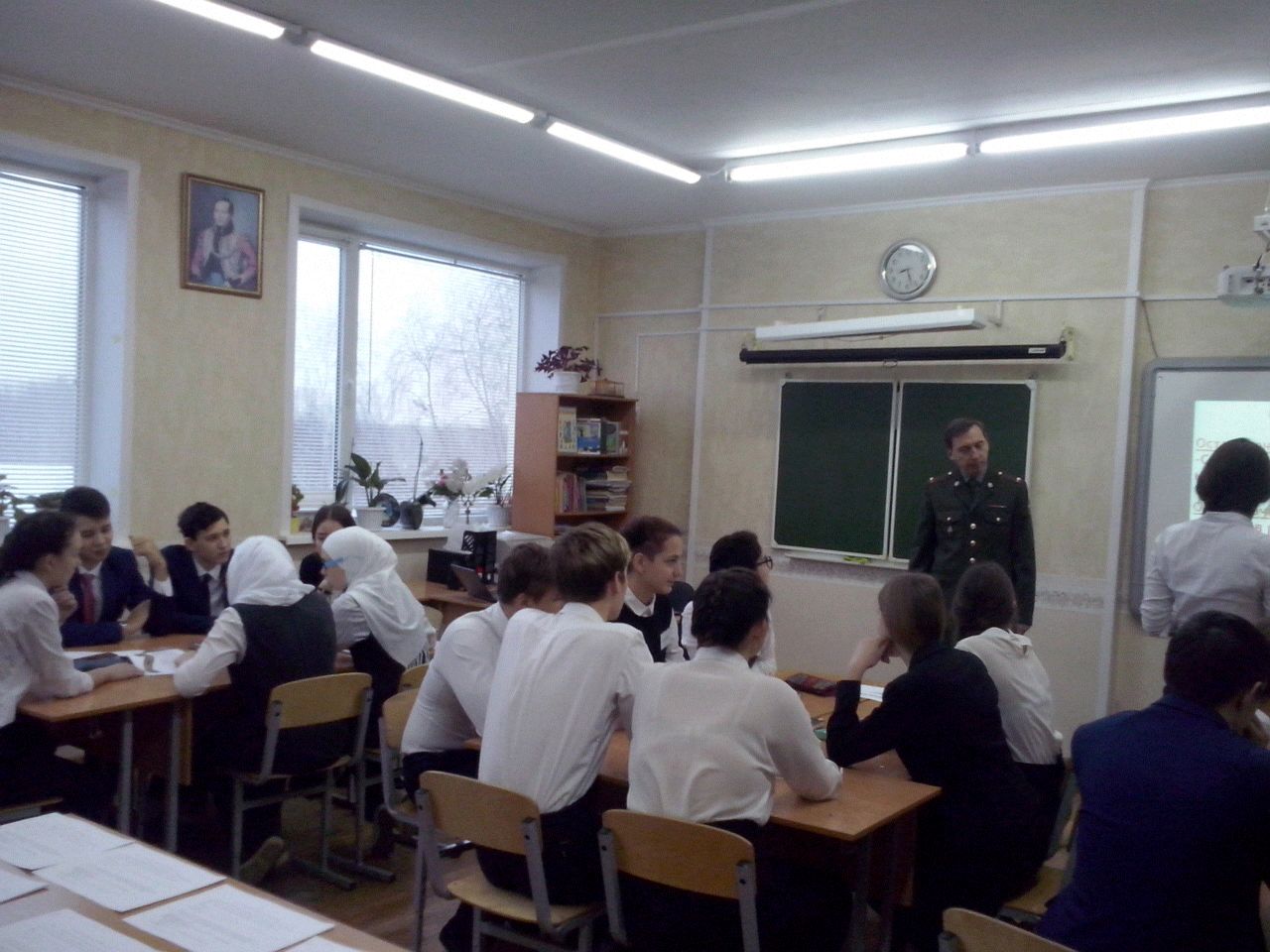 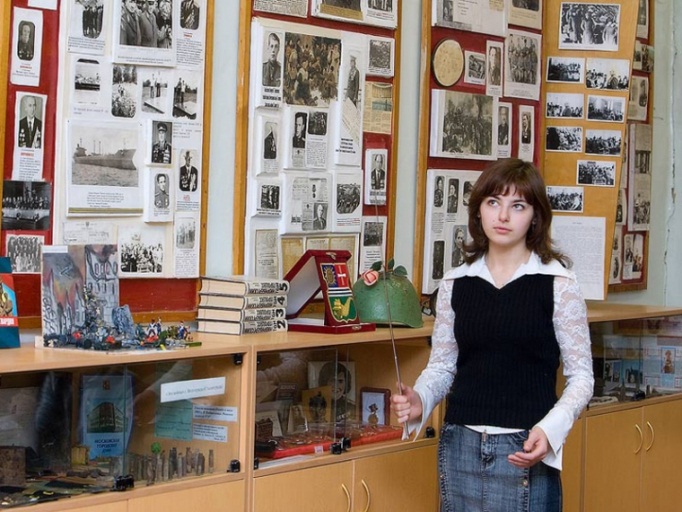 Игры на местности с использованием элементов общевойсковой тактической  
                                                                   подготовки
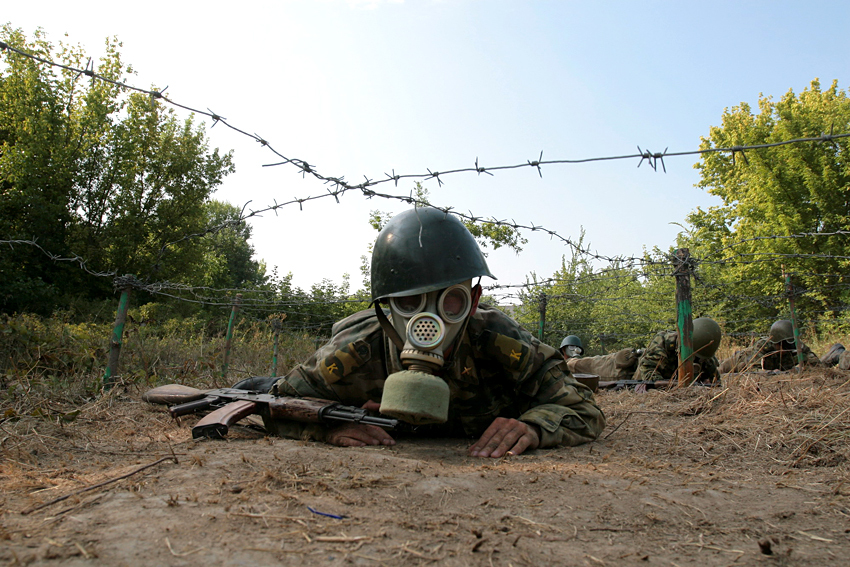 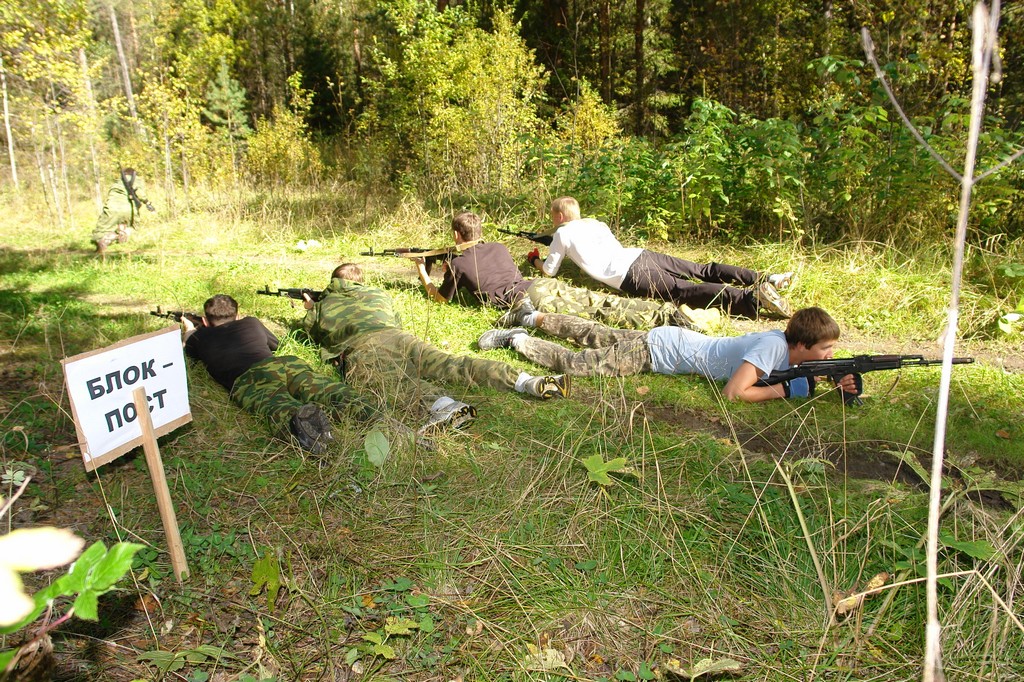 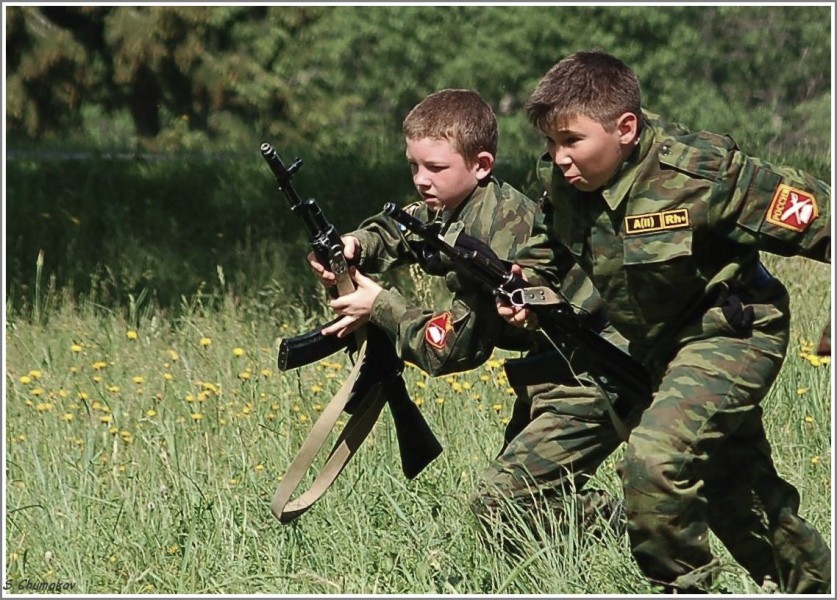 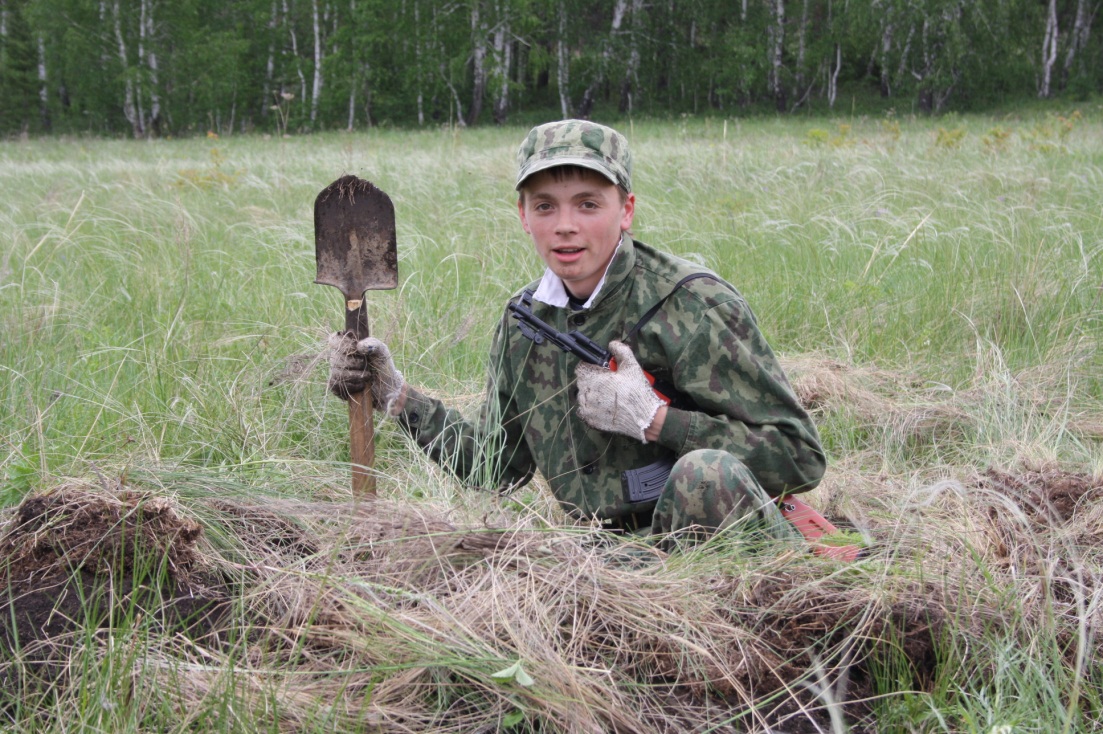 Конкурсы по ПДД
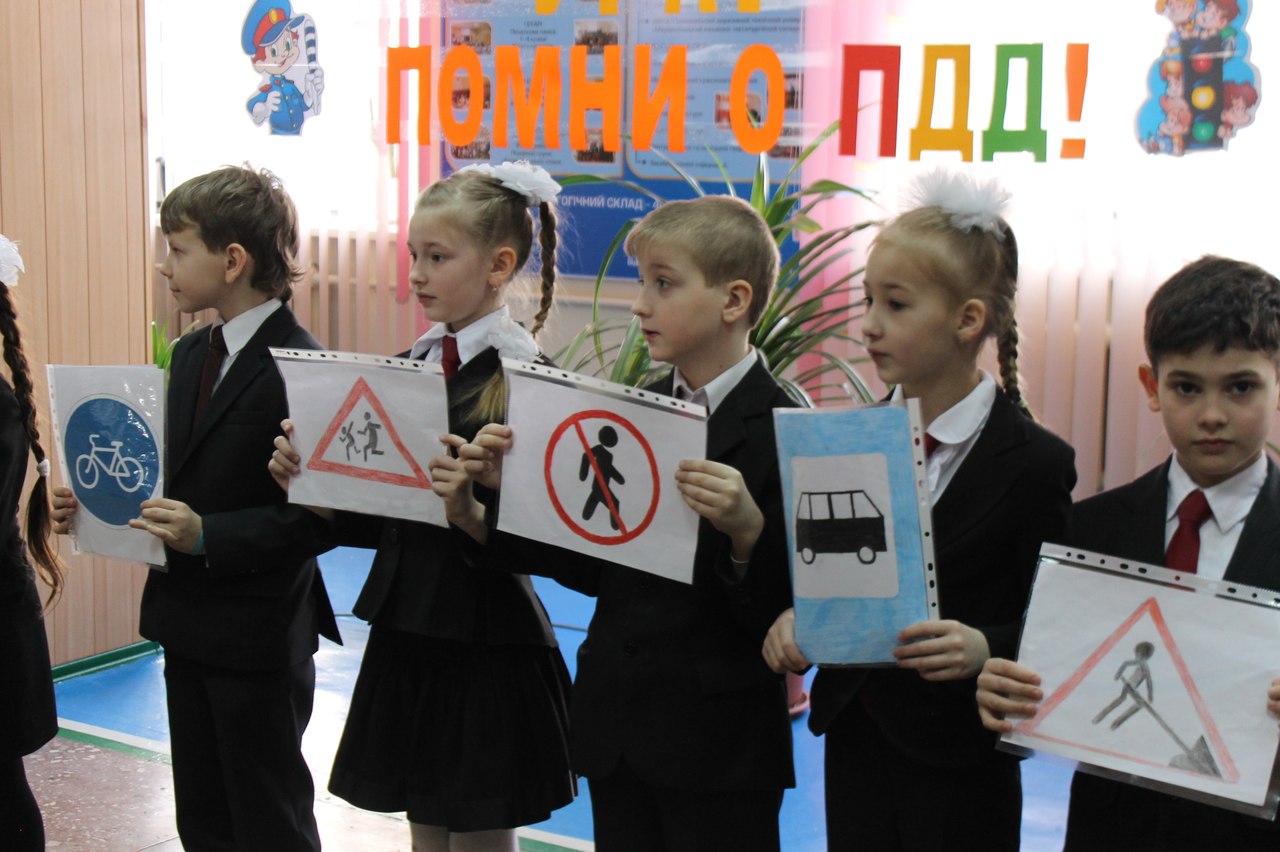 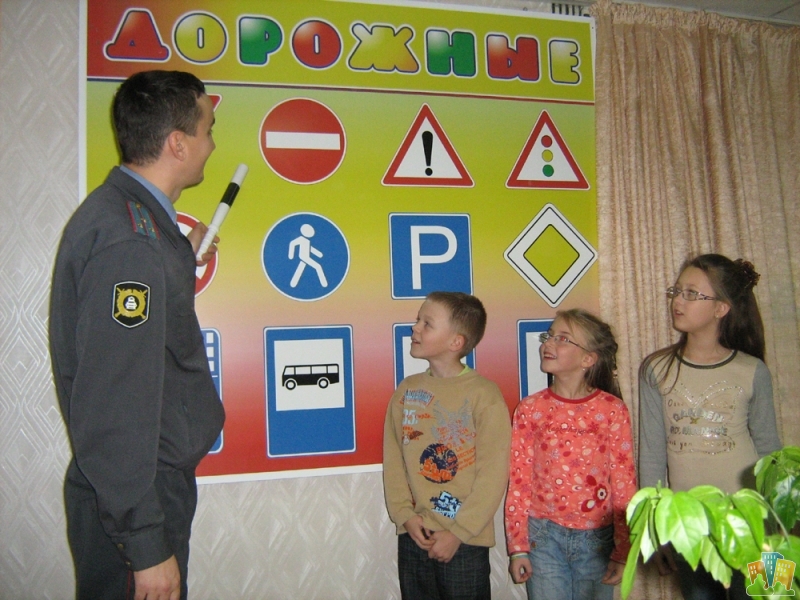 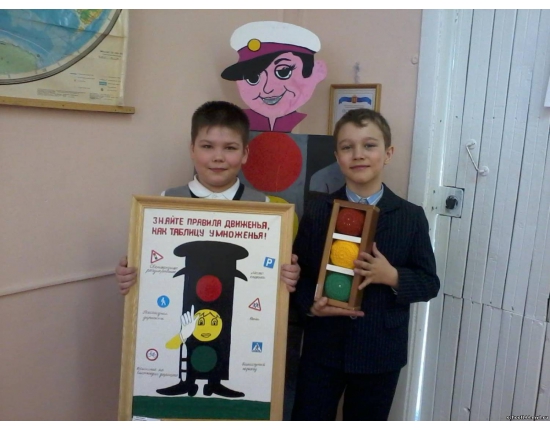 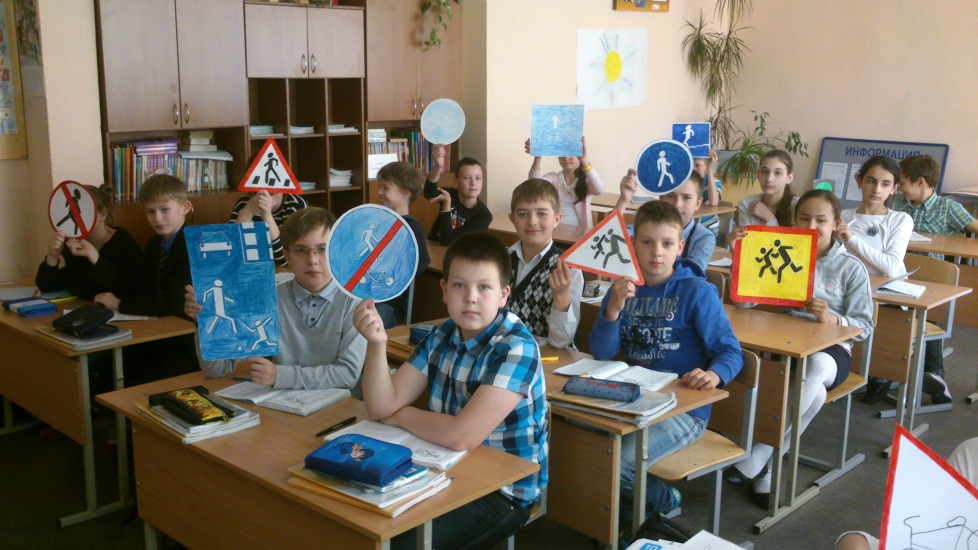 Игры с элементами физических упражнений, норм ГТО, преодоления полос  
                                                              препятствий.
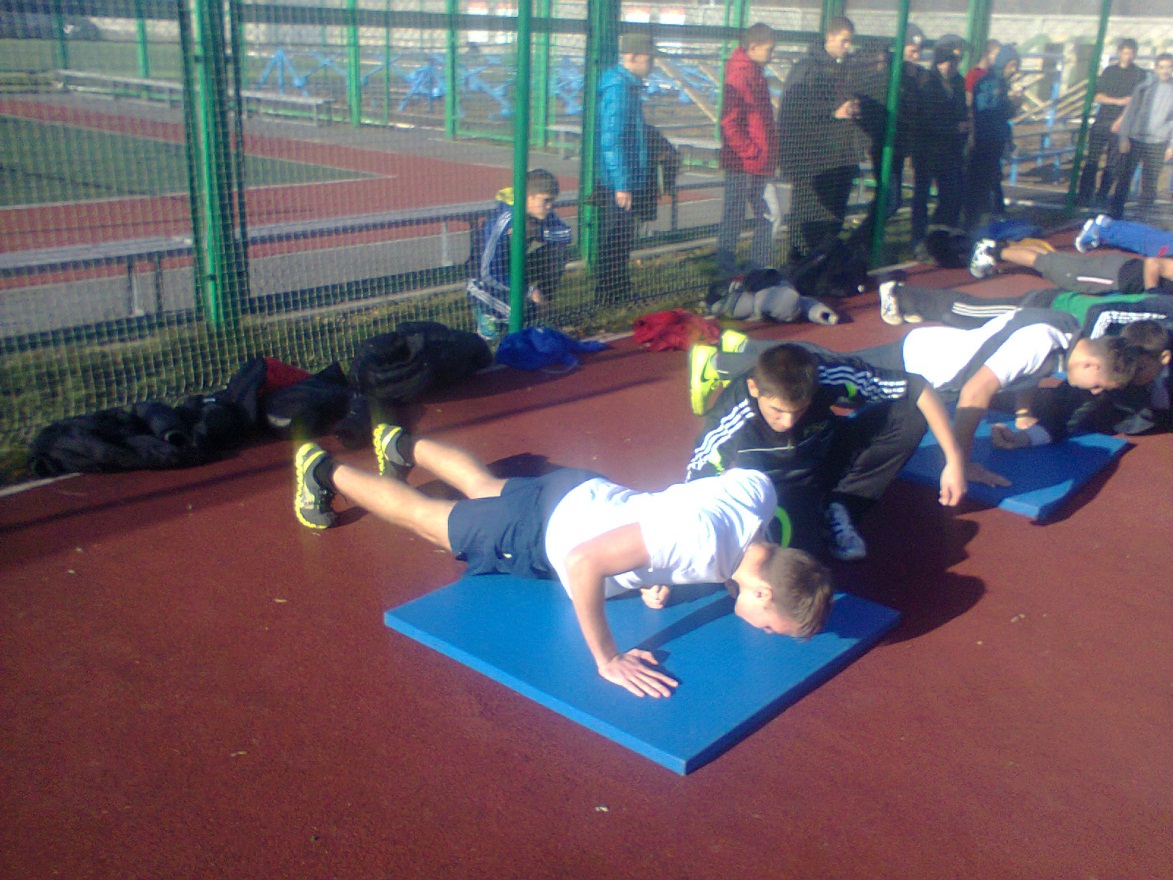 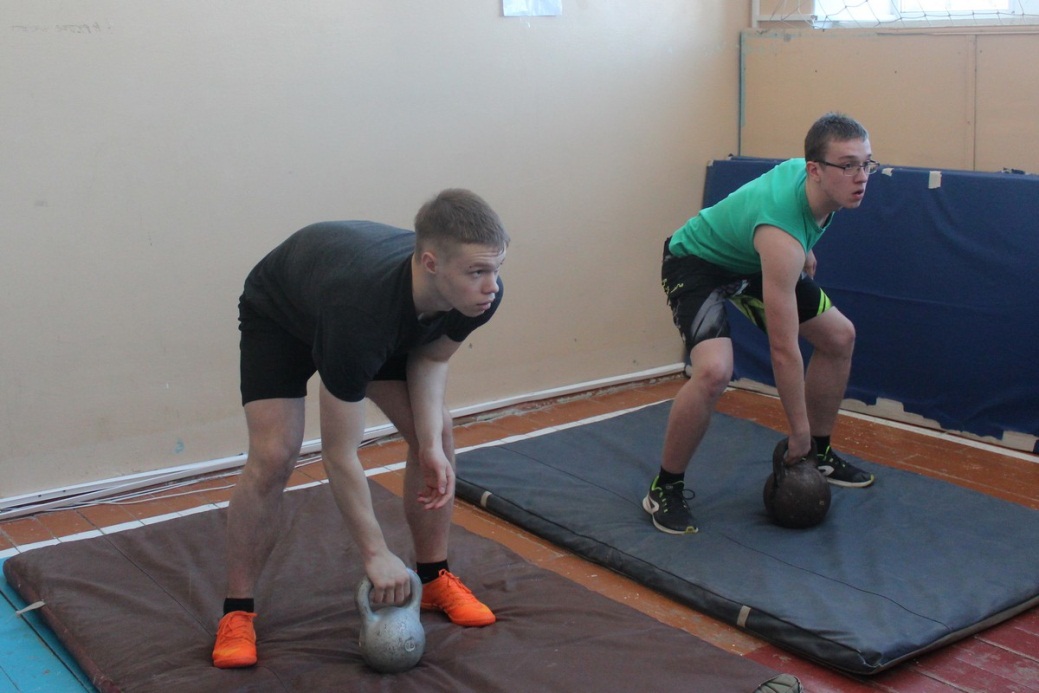 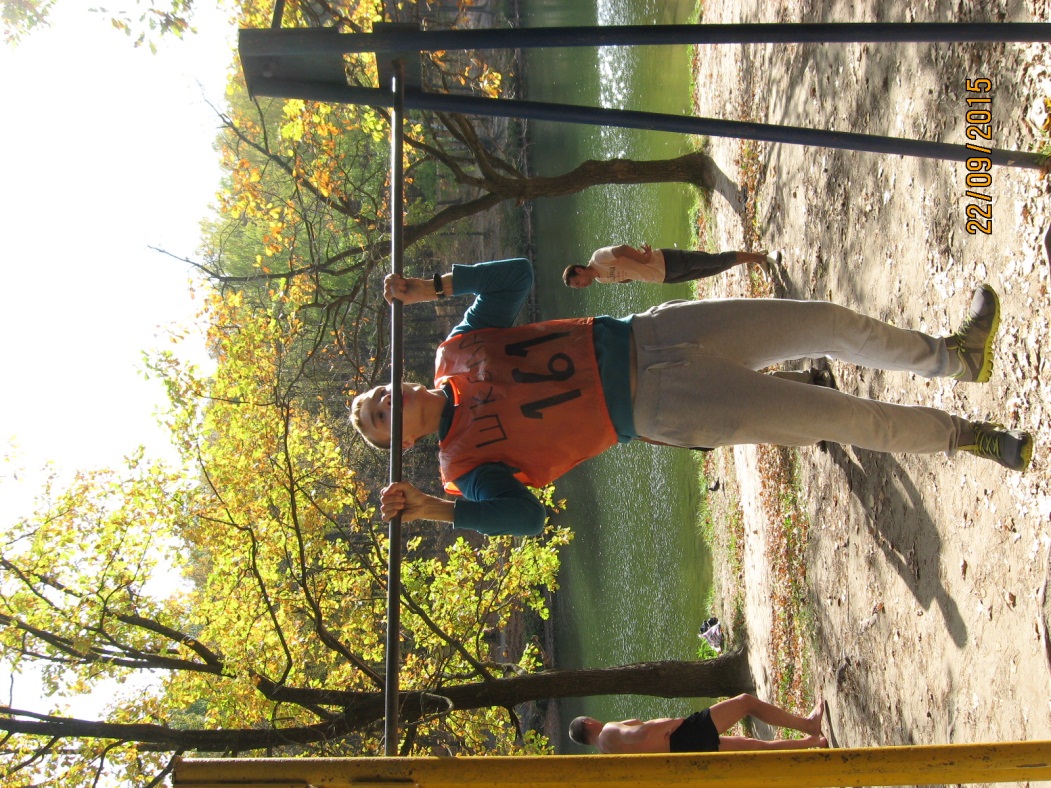 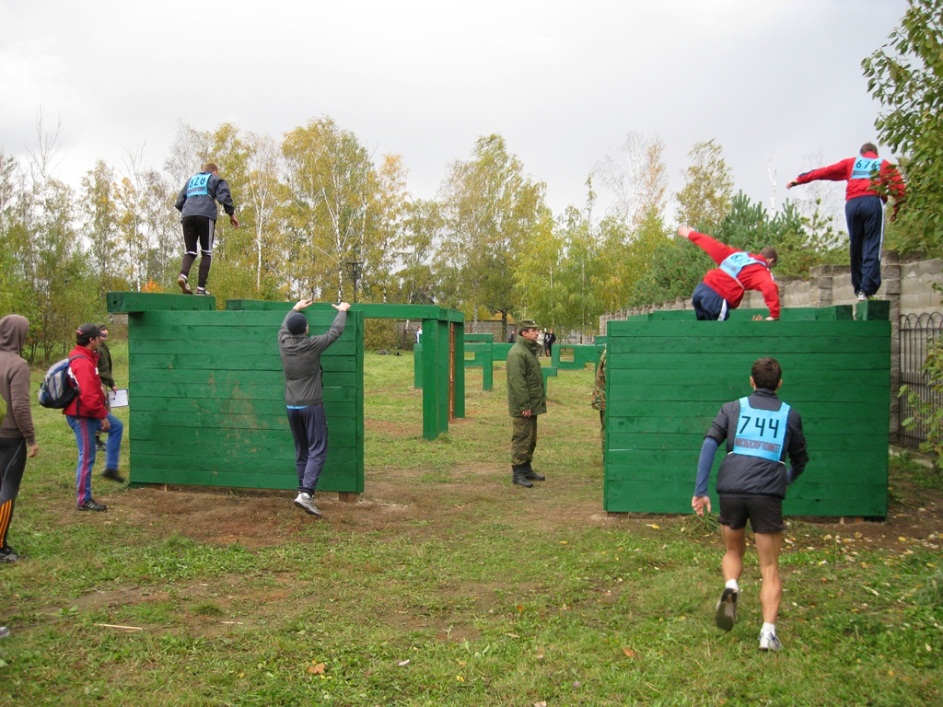 Игры на местности с элементами туризма, спасательной подготовки
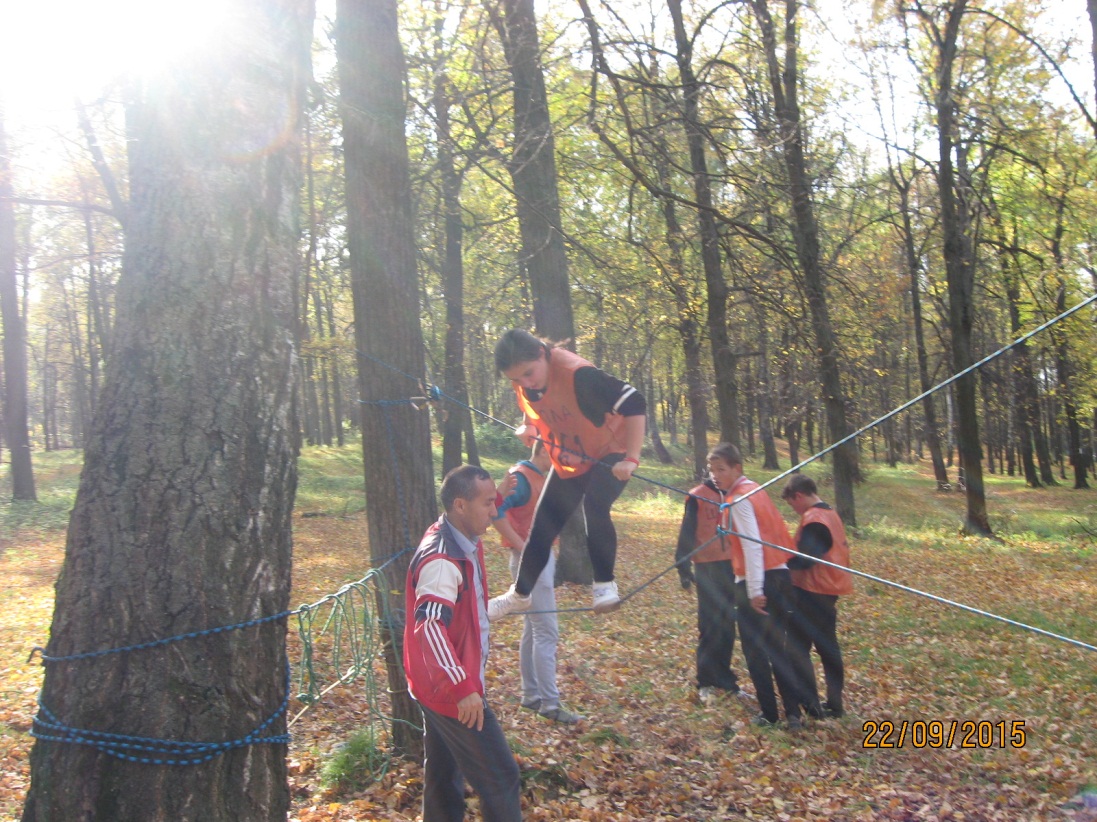 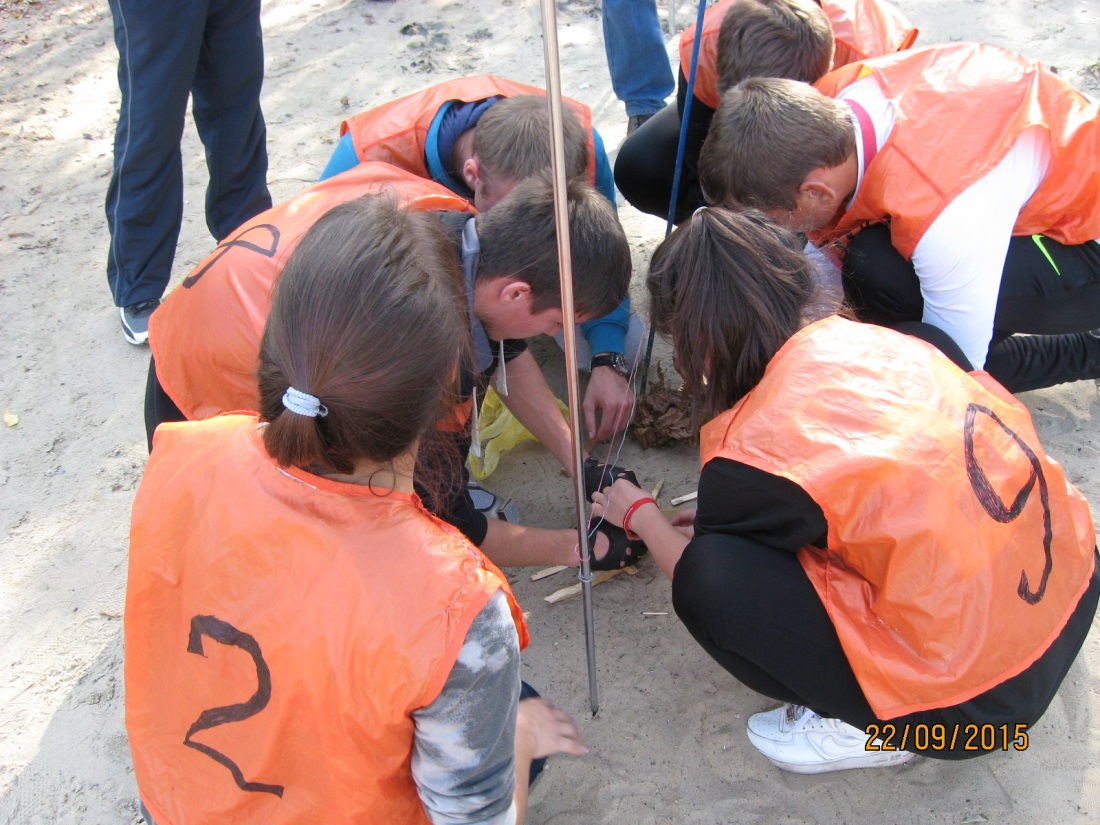 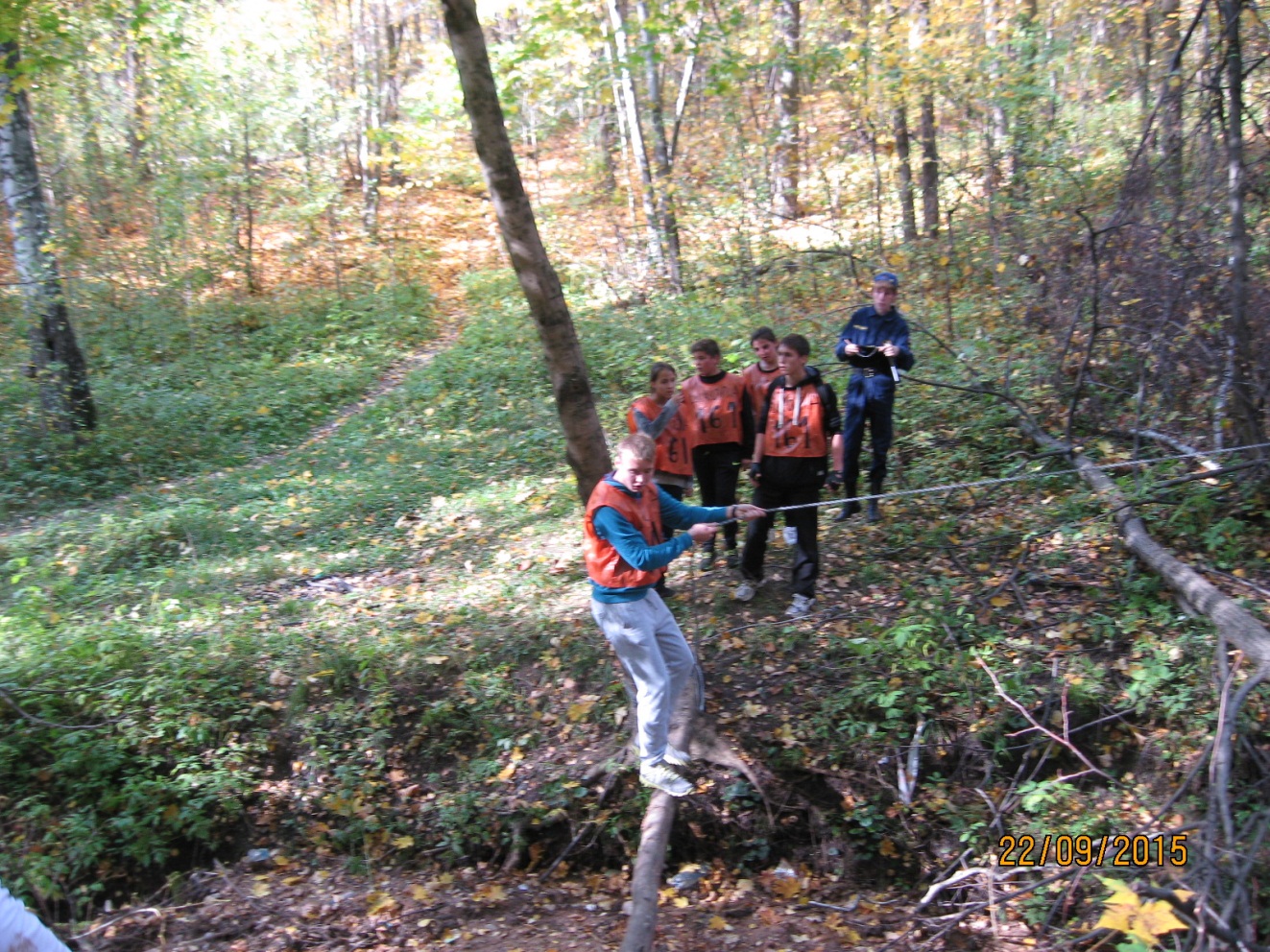 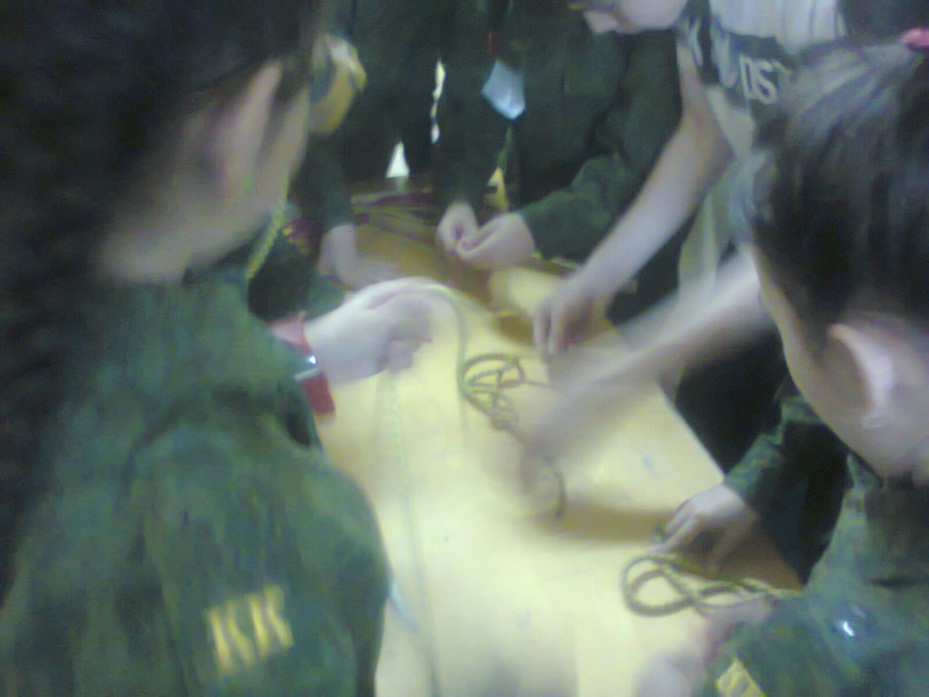 Игры с элементами оказания первой помощи
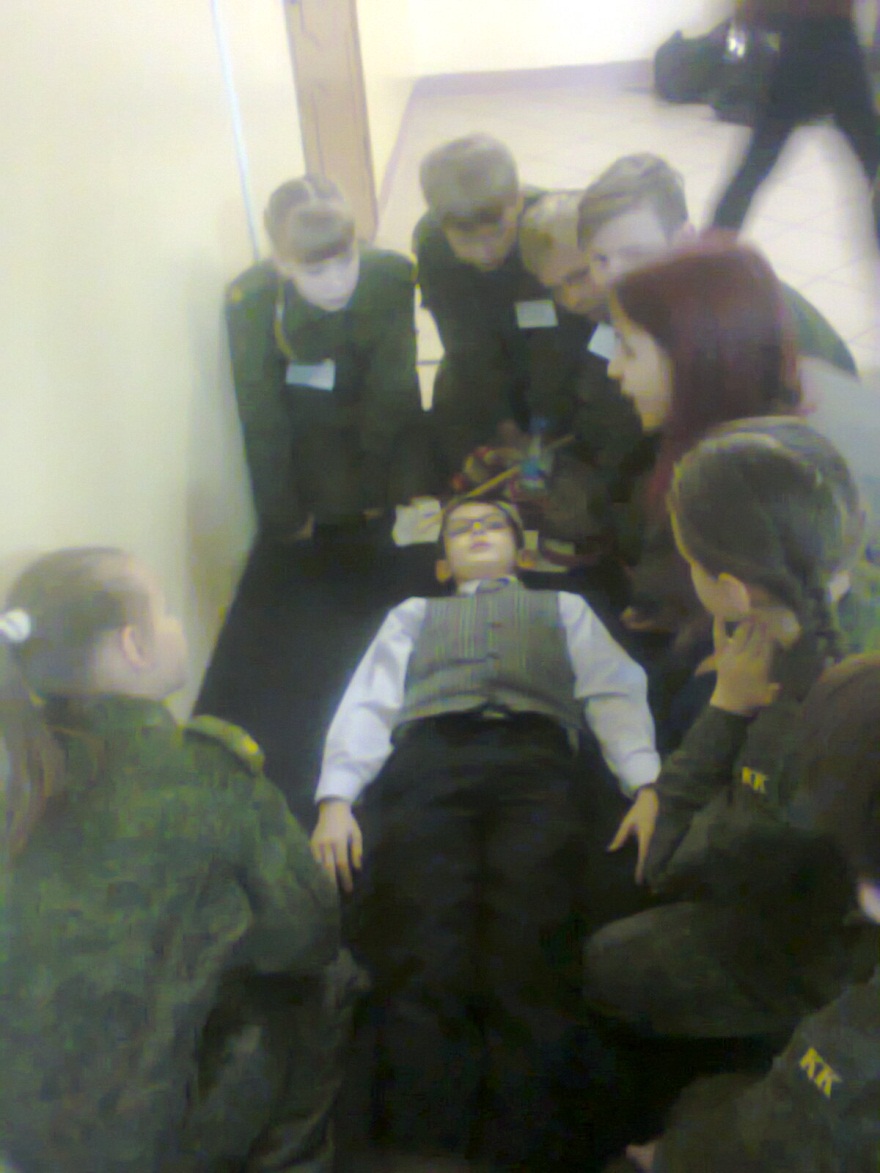 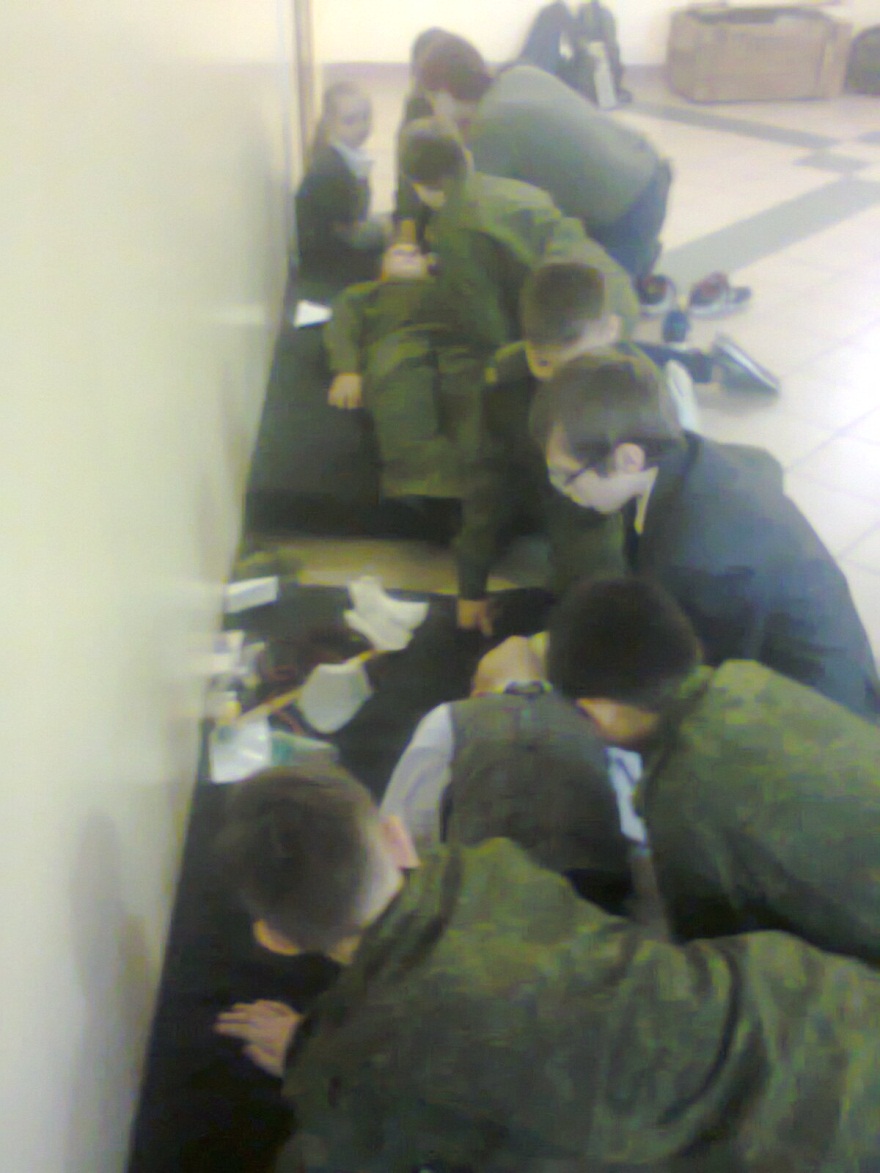 План
                                   проведения оборонно- спортивной игры.
 
Ведущий — преподаватель- организатор  ОБЖ
Место проведения: Спортзал школы
Материальное обеспечение: АКМ– 2 ед, ОЗК- 2 шт., противогаз – 2 шт., пневматичесская винтовка – 2 шт, пули- 6 шт, мишени- 2 шт.
Соревнование проводится среди обучающихся 10-х и 11 классов.
Состав команд:  5 человек от каждого класса. Программа соревнований:  
1 этап военизированной эстафеты 
надевание ОЗК в виде плаща.
2 этап военизированной эстафеты
включающий переноску раненного, неполную разборку и сборку после неполной разборки автомата АКМ   
3 этап военизированной эстафеты 
Стрельба из пневматической винтовки.
Обучающиеся по классам, в линию взводных колонн построены в спортзале.
Организационная часть.
Ведущий  объявляет о начале соревнований,  доводит порядок  и последовательность проведения конкурсной программы, обращает внимание на выполнение мер безопасности при проведении военизированной эстафеты.
 Объявляет выборы жюри в составе 3 человек. Члены жюри занимают места за столом.
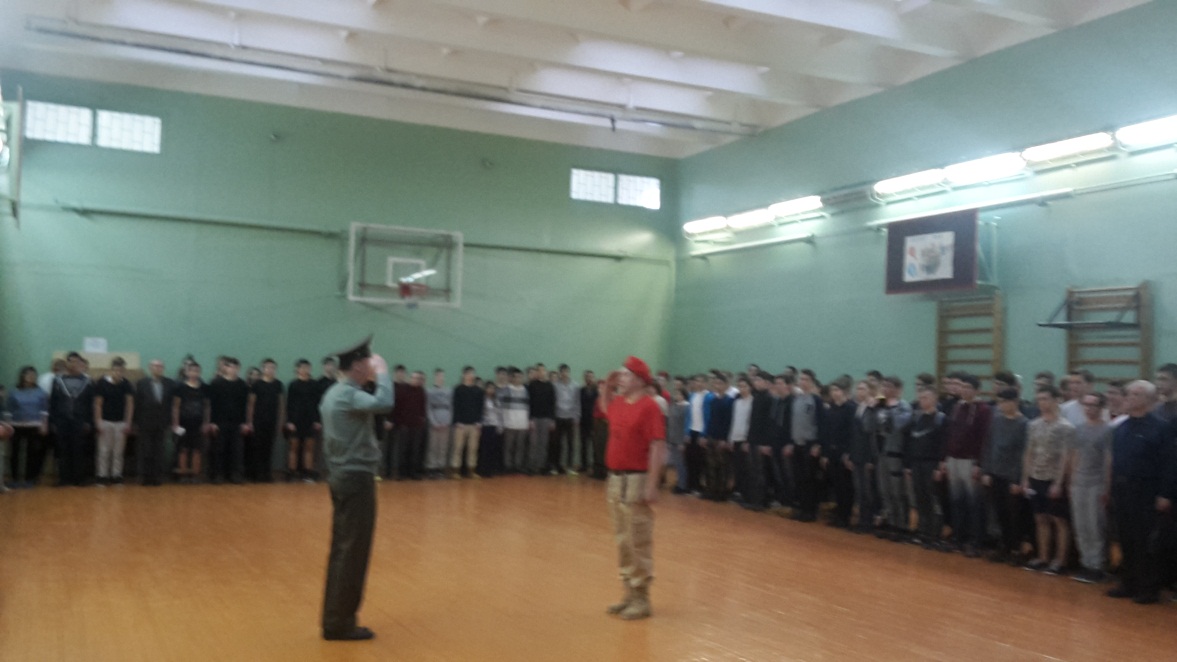 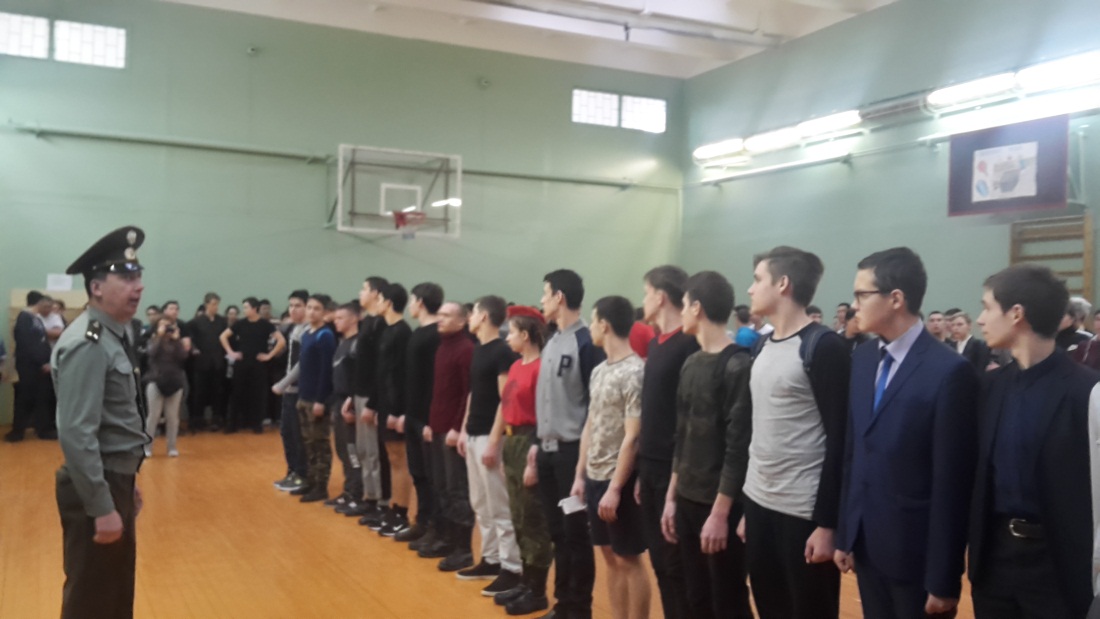 Основная часть      
Ведущий объявляет первый конкурс: «Военизированная эстафета».
Вызывает команды  от двух классов на исходное положение,  дает старт.     
1 этап военизированной эстафеты        
С исходного положения в правой стороне спортзала, от каждой из двух команд по одному участнику с ОЗК  и противогазом находящихся в походном положении бегом выдвигаются в левую сторону. Добежав, надевают ОЗК в виде плаща и бегом возвращаются на исходное положение, по пересечении линии, обозначающей исходное положение начинают движение участники  второго этапа.
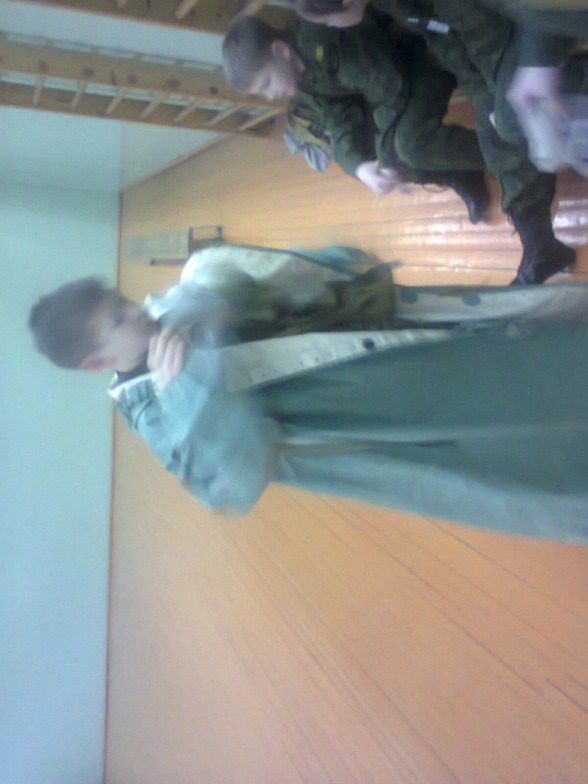 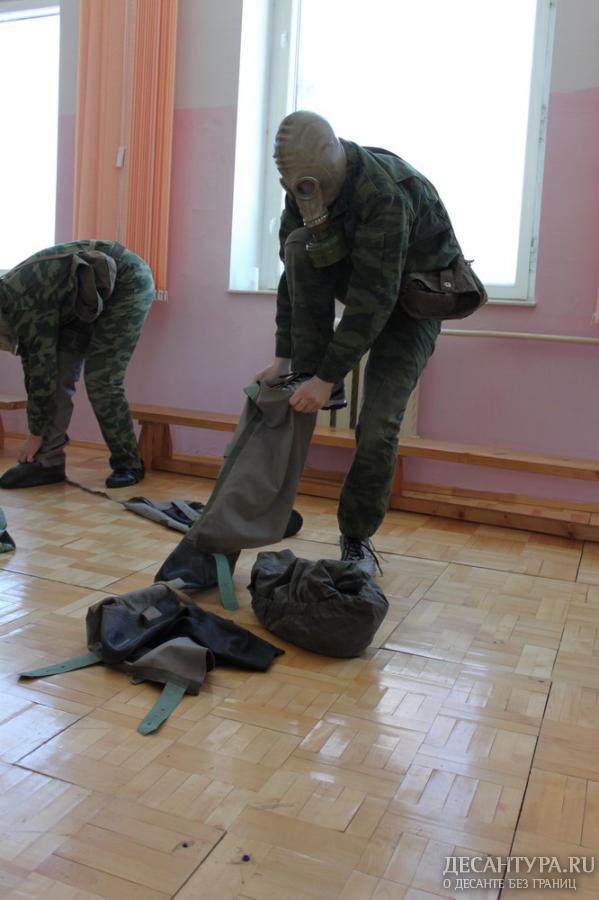 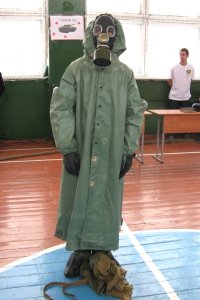 2 этап военизированной эстафеты        
С исходного положения от каждой из двух команд по два участника переносят на руках третьего – обозначающего раненного в другой конец спортзала, где распложены два стола с учебными автоматами АКМ, добежав до столов, один из участников производит неполную разборку автомата, второй- сборку и перенося  раненного в положении сидя на руках бегом возвращаются на исходное положение.
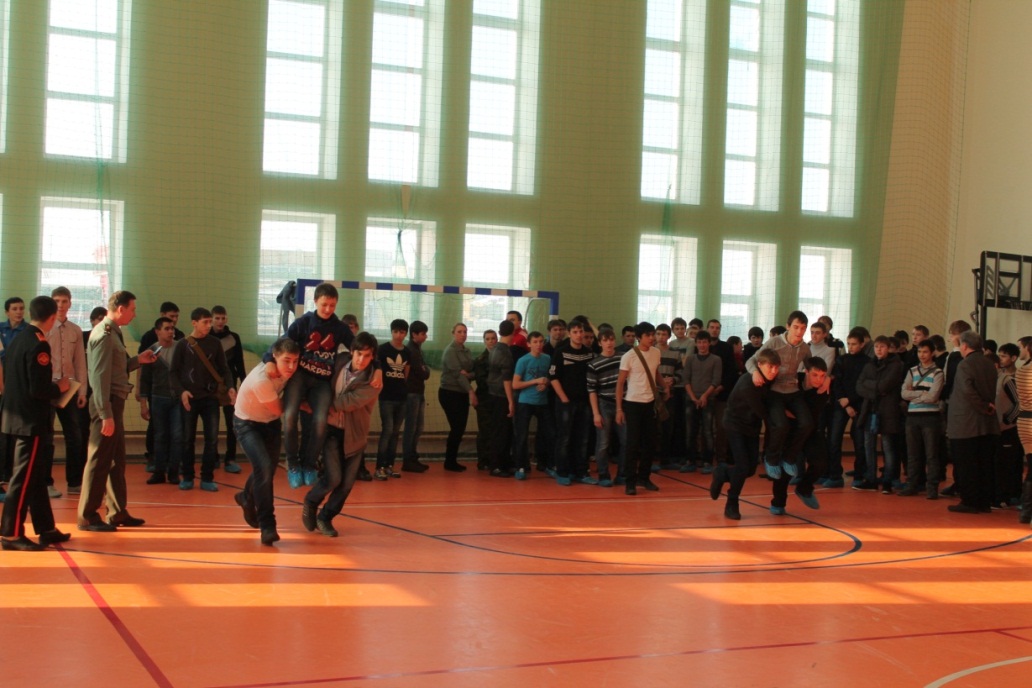 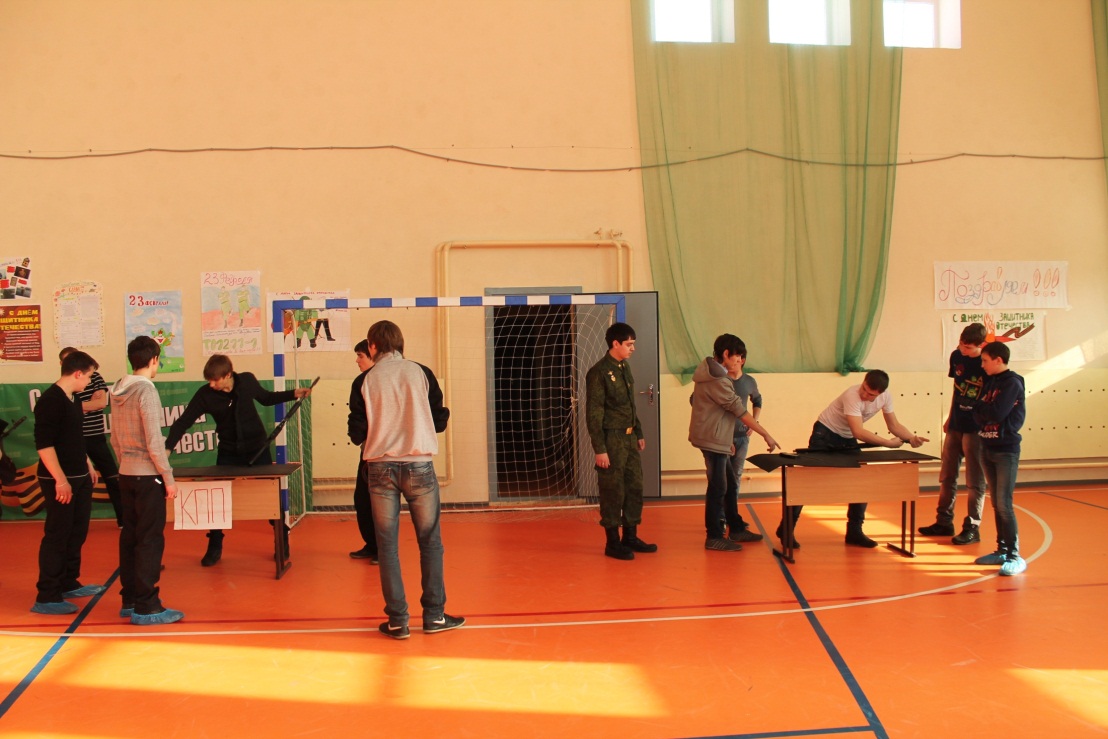 3 этап военизированной эстафеты 
 С исходного положения в правой стороне спортзала, от каждой из двух команд по одному участнику бегом выдвигаются к рубежу открытия огня и производят по 3 выстрела сидя за столом, дистанция до мишеней 10 метров, после этого выдвигаются обратно. За каждое непопадание начисляется дополнительные 20 секунд.
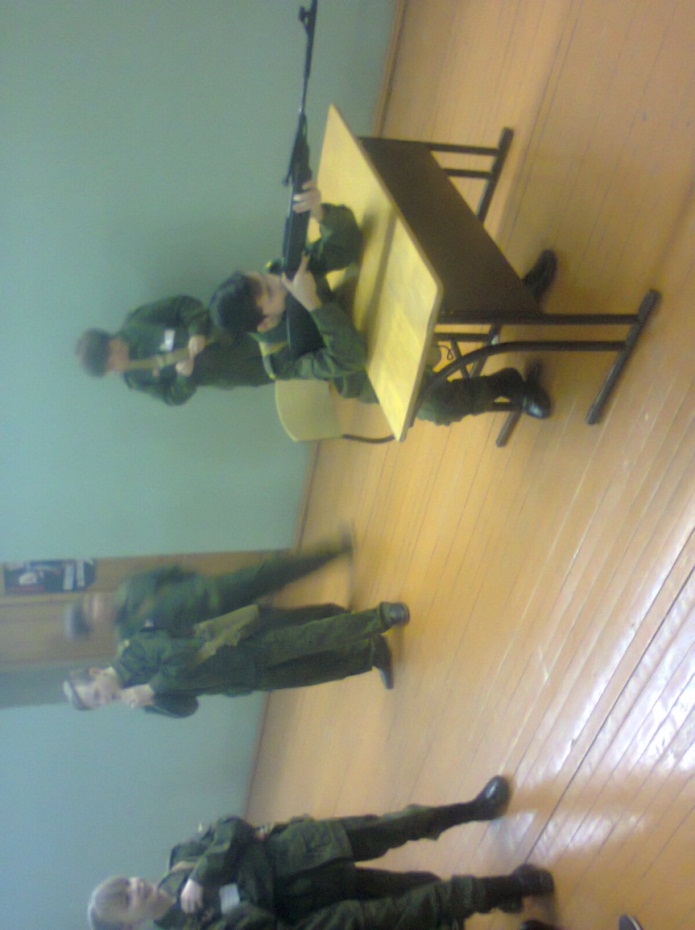 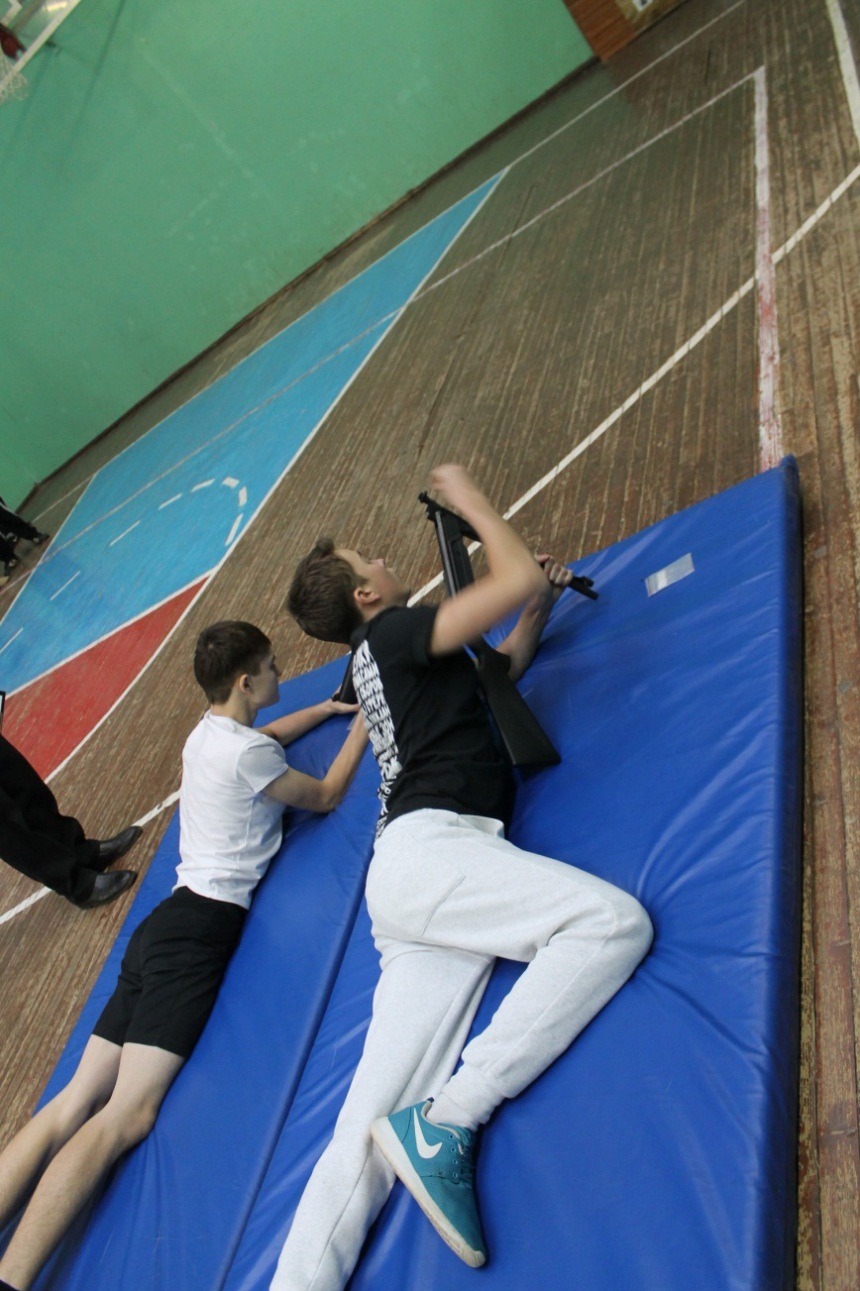 Ведущий с членами жури записывают время и недостатки при выполнении условий эстафеты.
Члены жюри подводят итоги конкурса.
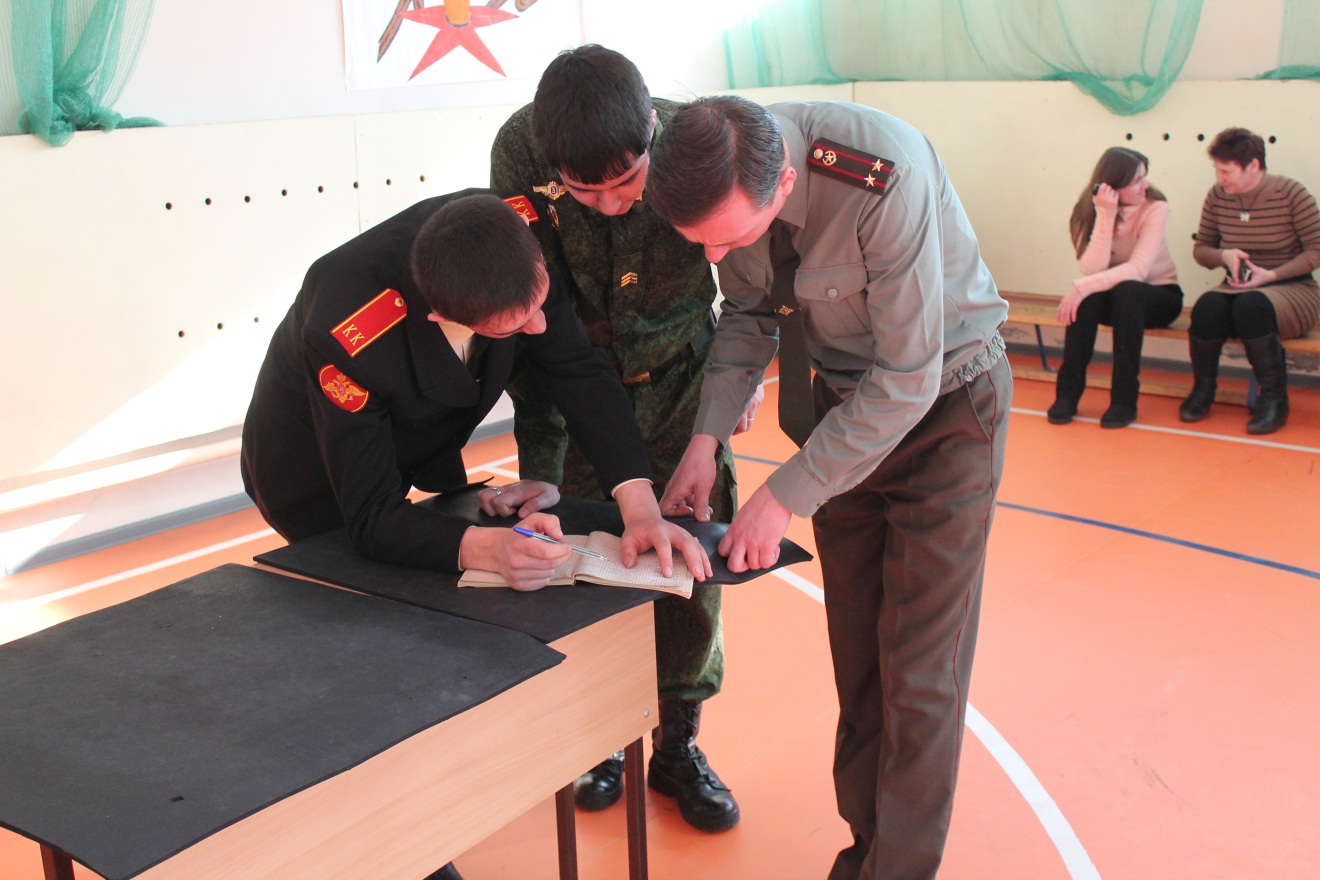 Заключительная часть
Заместитель директора по воспитательной работе объявляет победителей, вручает призы и грамоты.            
Ведущий подводит итоги и объявляет окончание праздничных мероприятий.
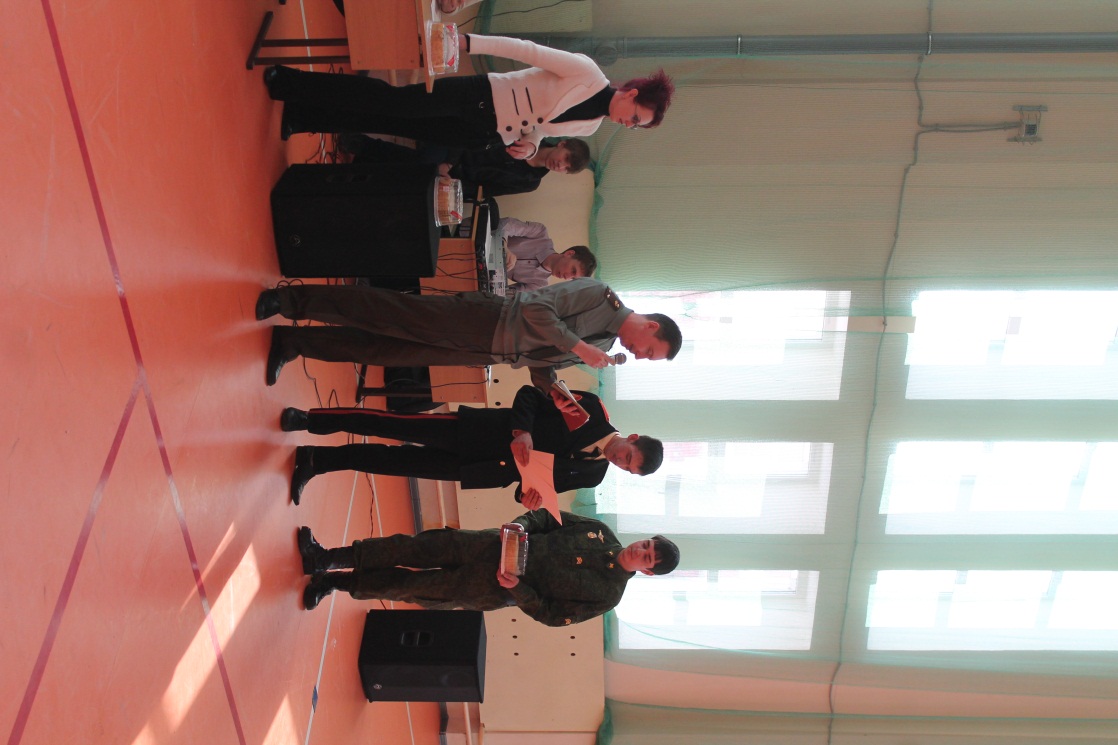 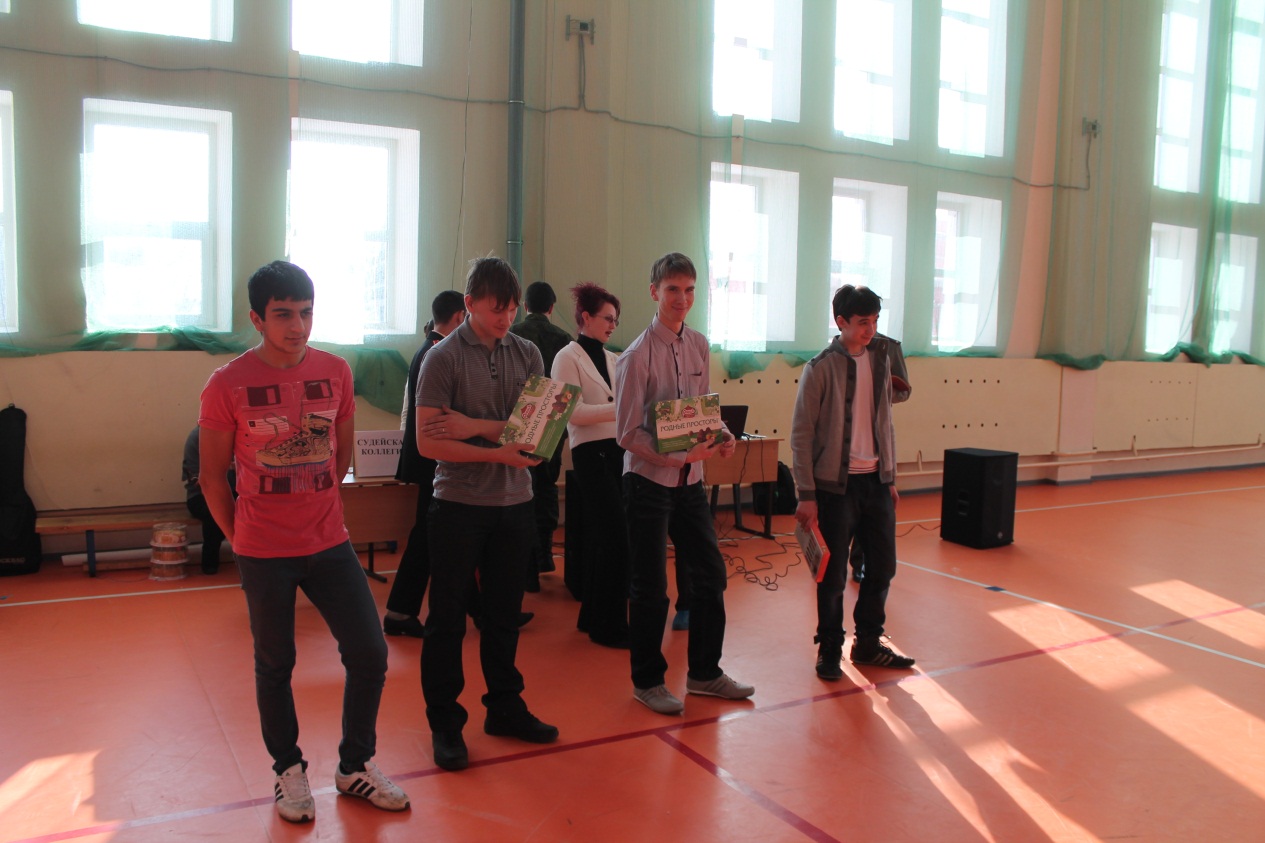 Заключение
    Роль игр в патриотическом воспитании заключается, прежде всего, в том, что эти игры способствуют развитию у учащихся высоких нравственных чувств, моральных качеств. Эти чувства имеют большое значение для развития всех сторон личности школьника. Исключительна их роль в развитии познавательной деятельности. А эти качества пригодятся и в обычной жизни и для подготовки к защите Отечества, то есть способствует укреплению обороноспособности нашего государства, как гаранта нормальной жизни наших граждан.
Спасибо за
 внимание